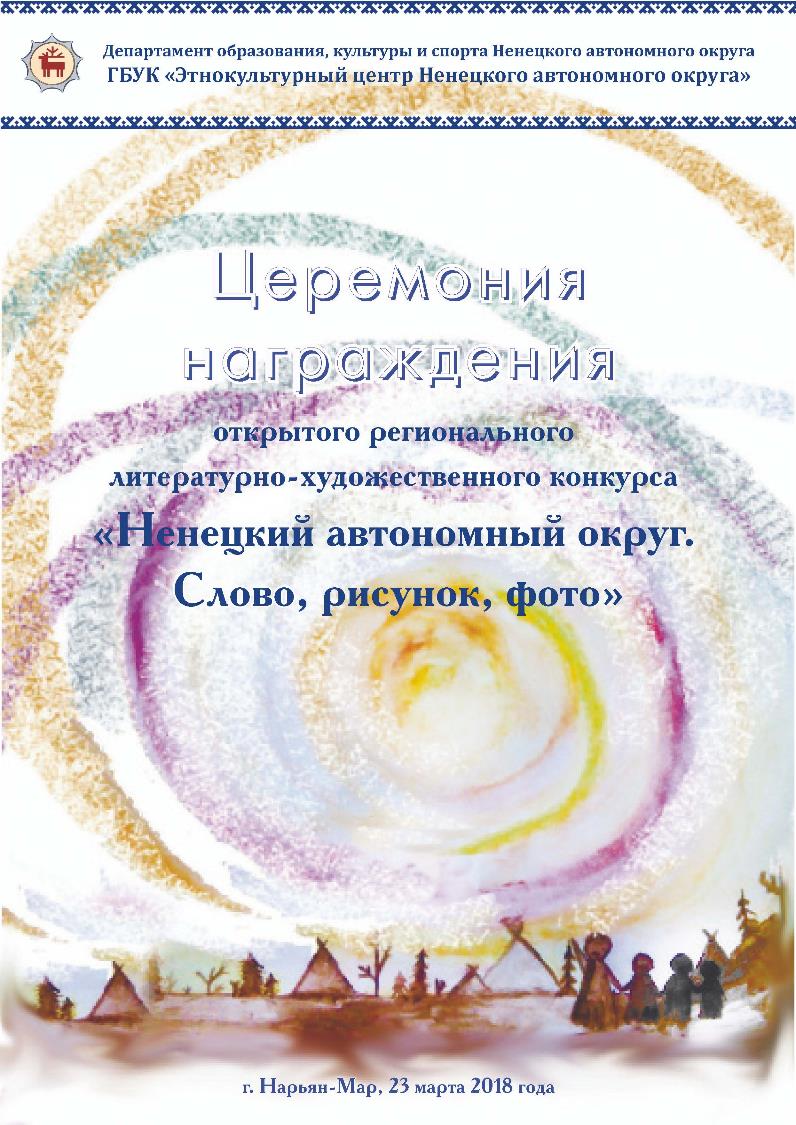 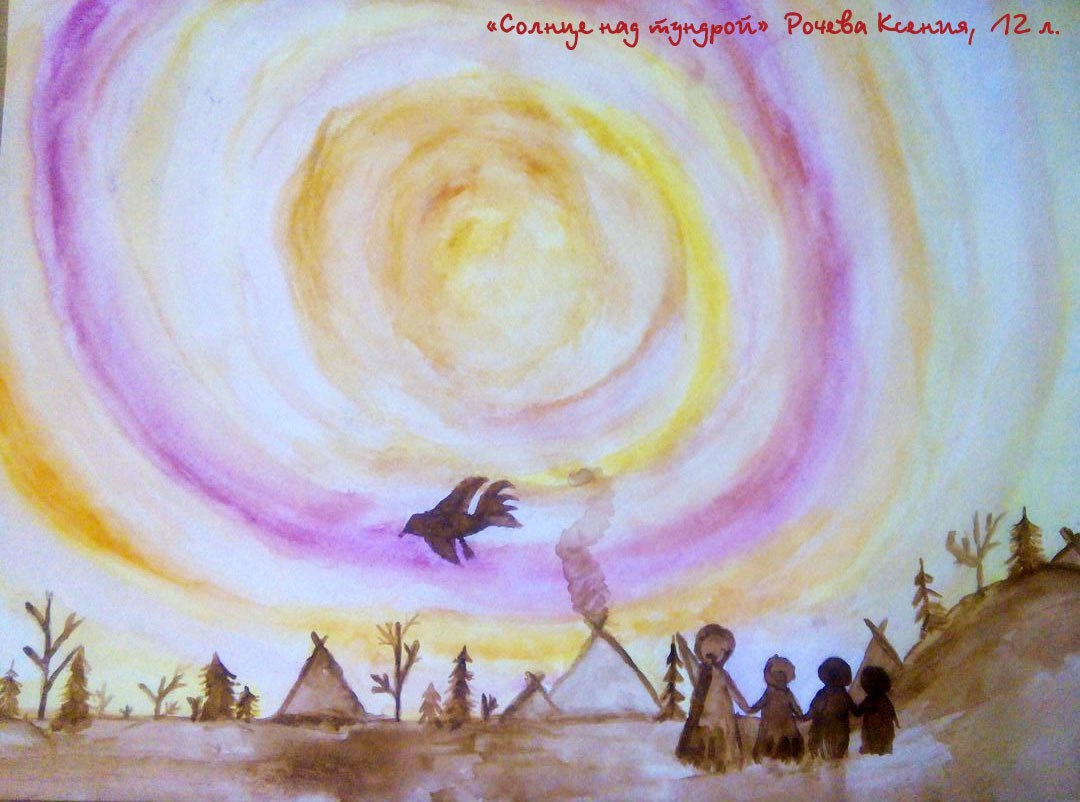 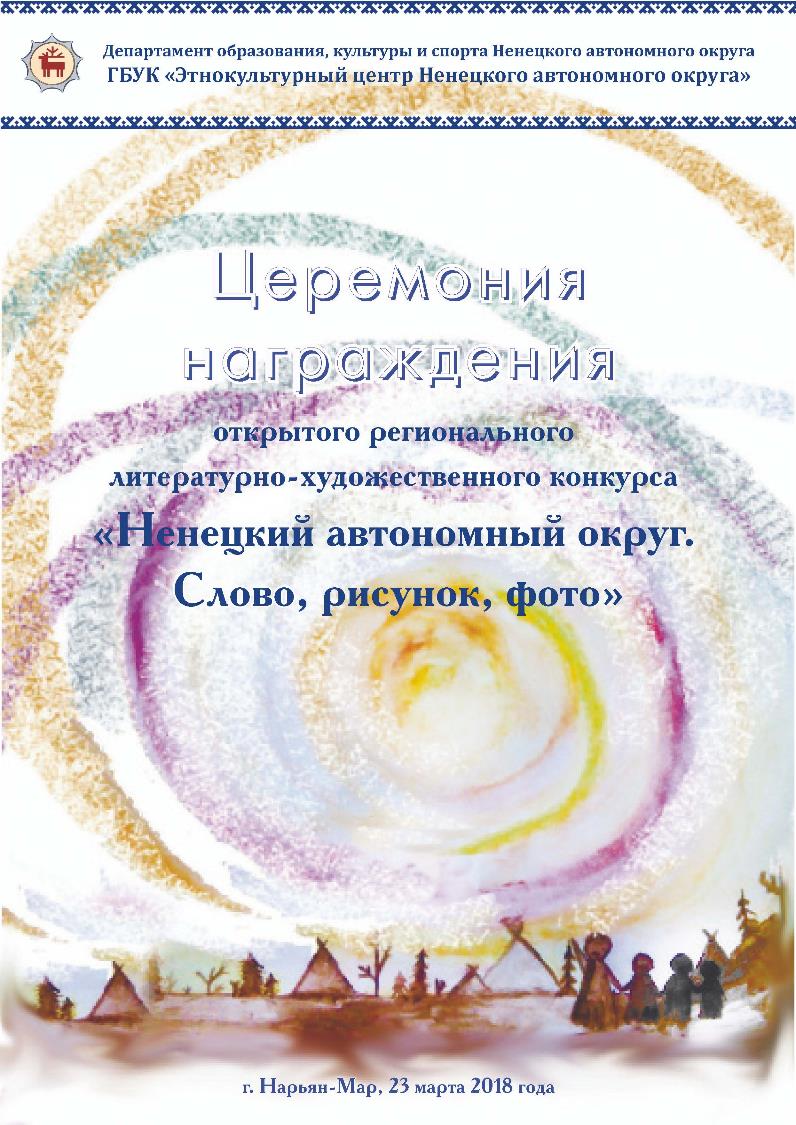 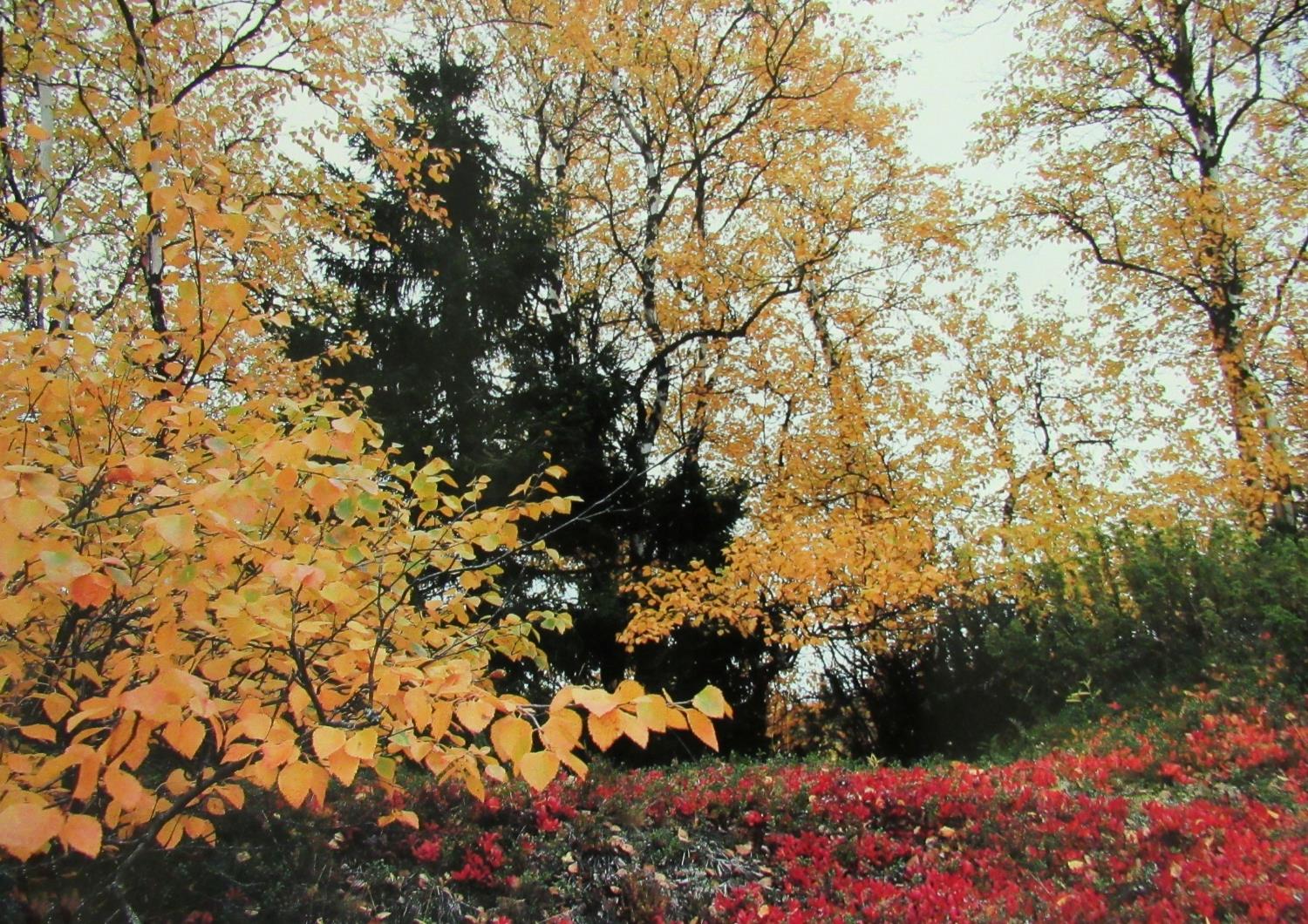 Ненецкий  автономный  округ.
Слово,Рисунок,Фото.
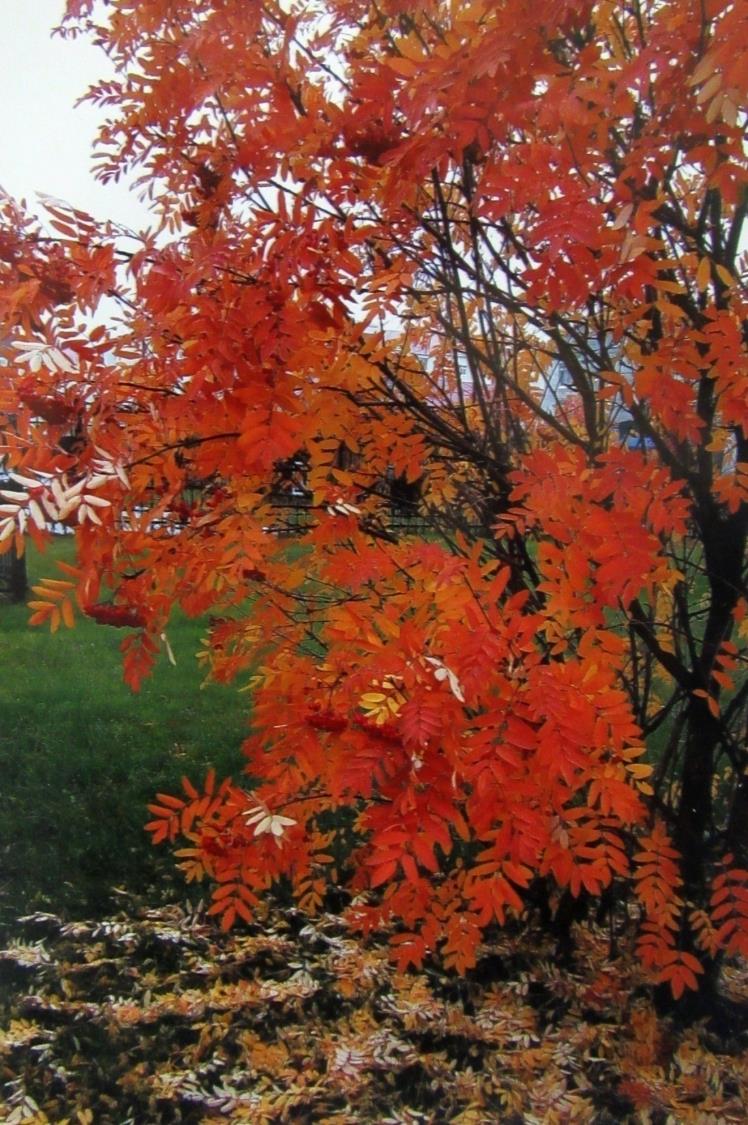 Ненецкий  автономный  округ.
Слово,Рисунок,Фото.
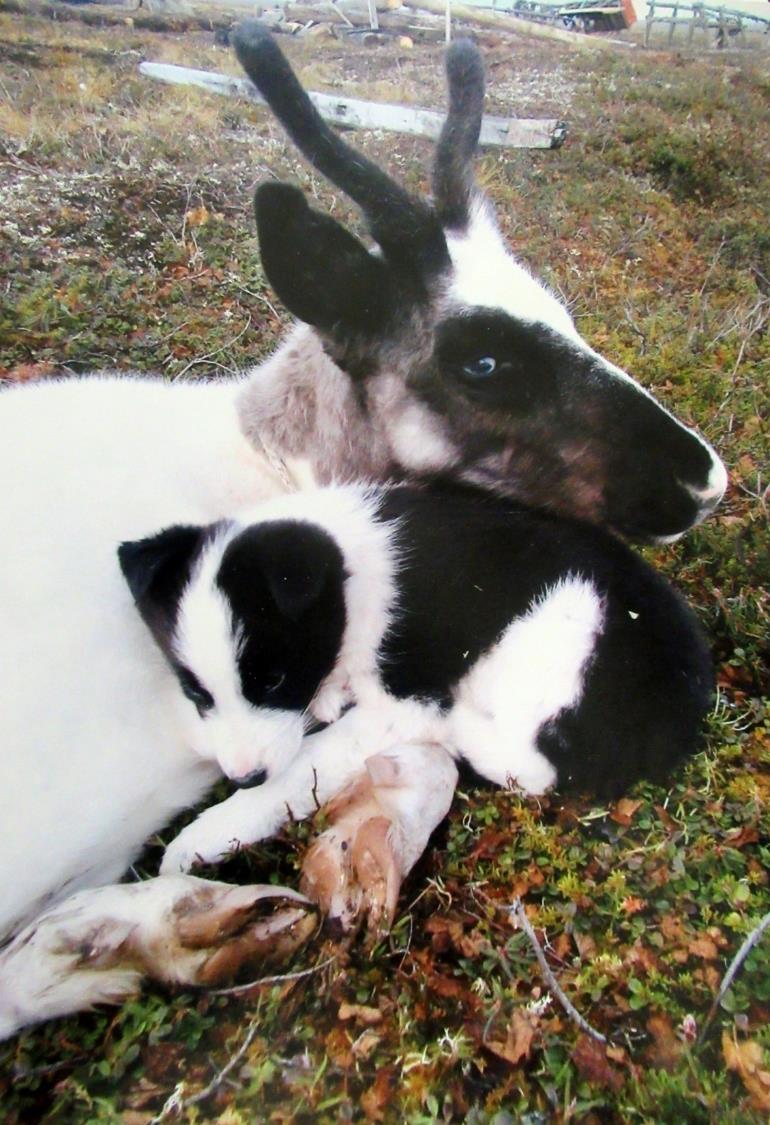 Ненецкий  автономный  округ.
Слово,Рисунок,Фото.
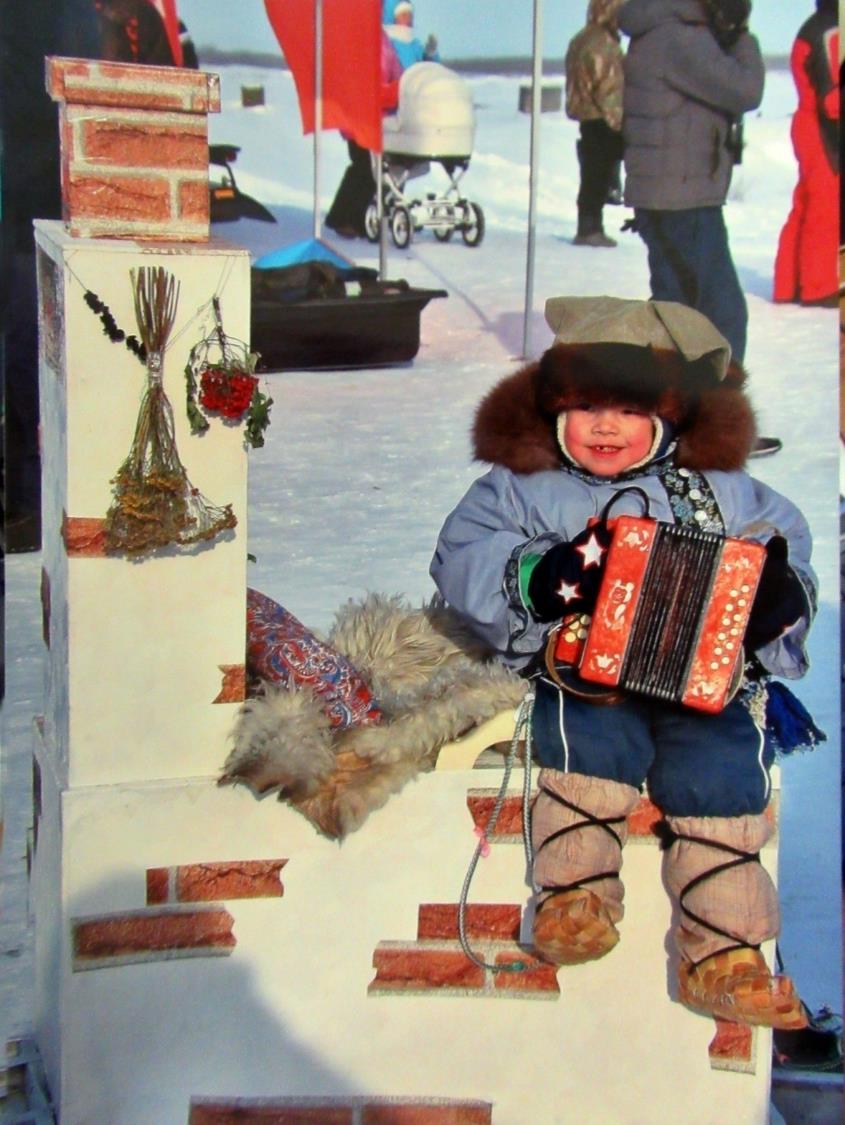 Ненецкий  автономный  округ.
Слово,Рисунок,Фото.
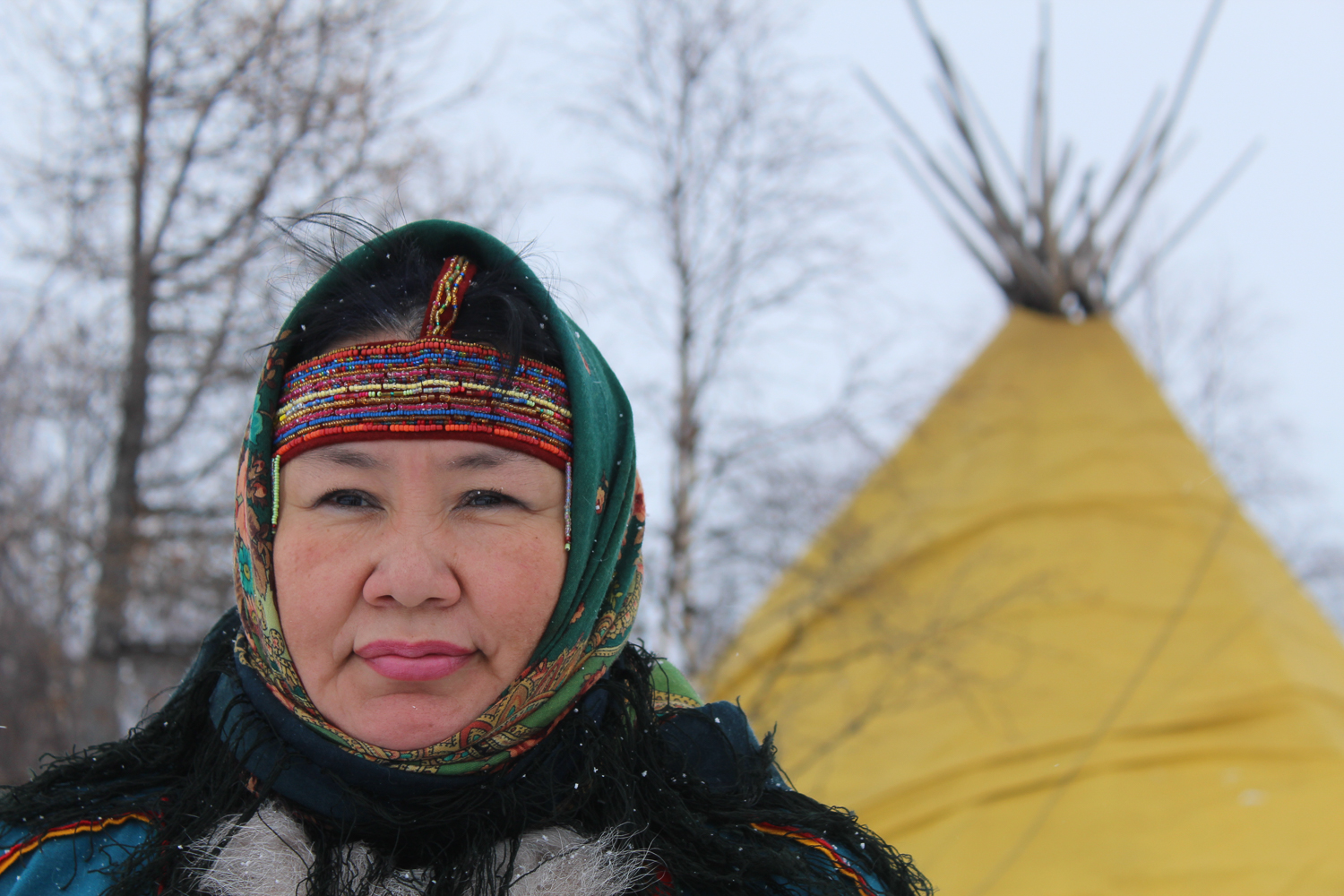 Ненецкий  автономный  округ.
Слово,Рисунок,Фото.
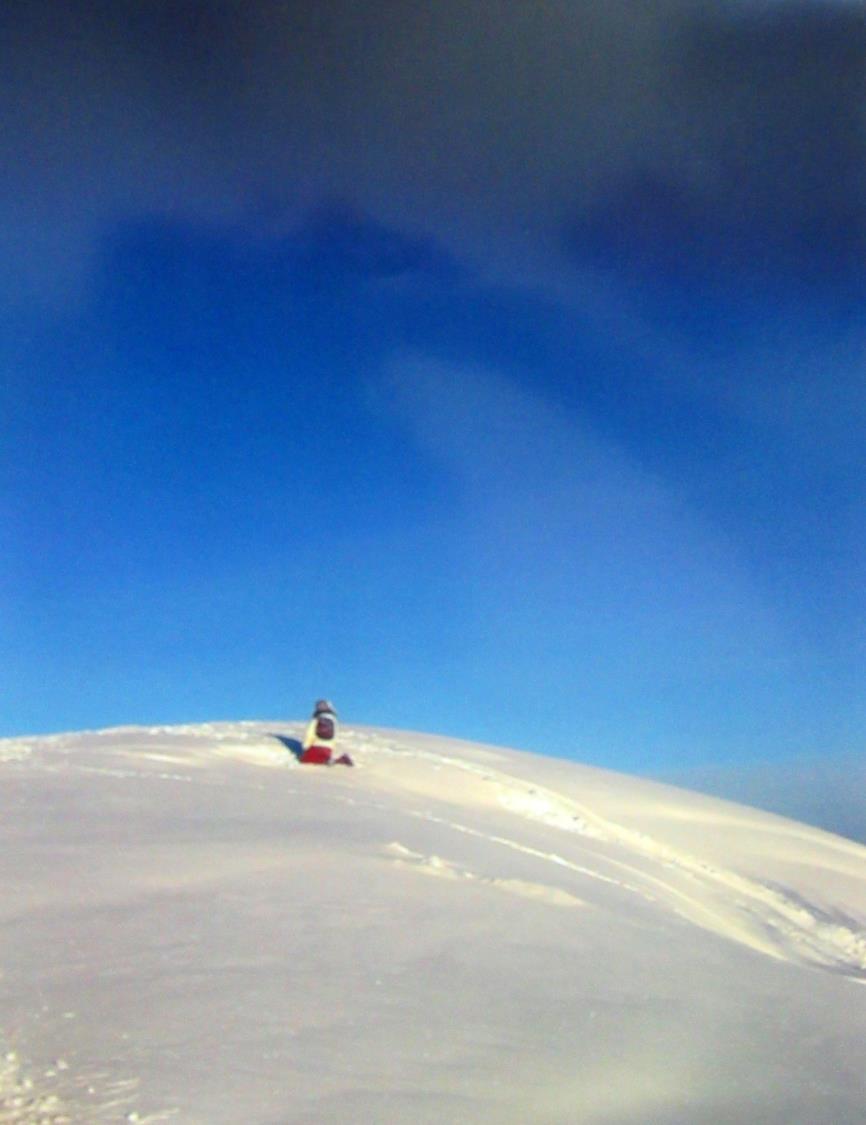 Ненецкий  автономный  округ.
Слово,Рисунок,Фото.
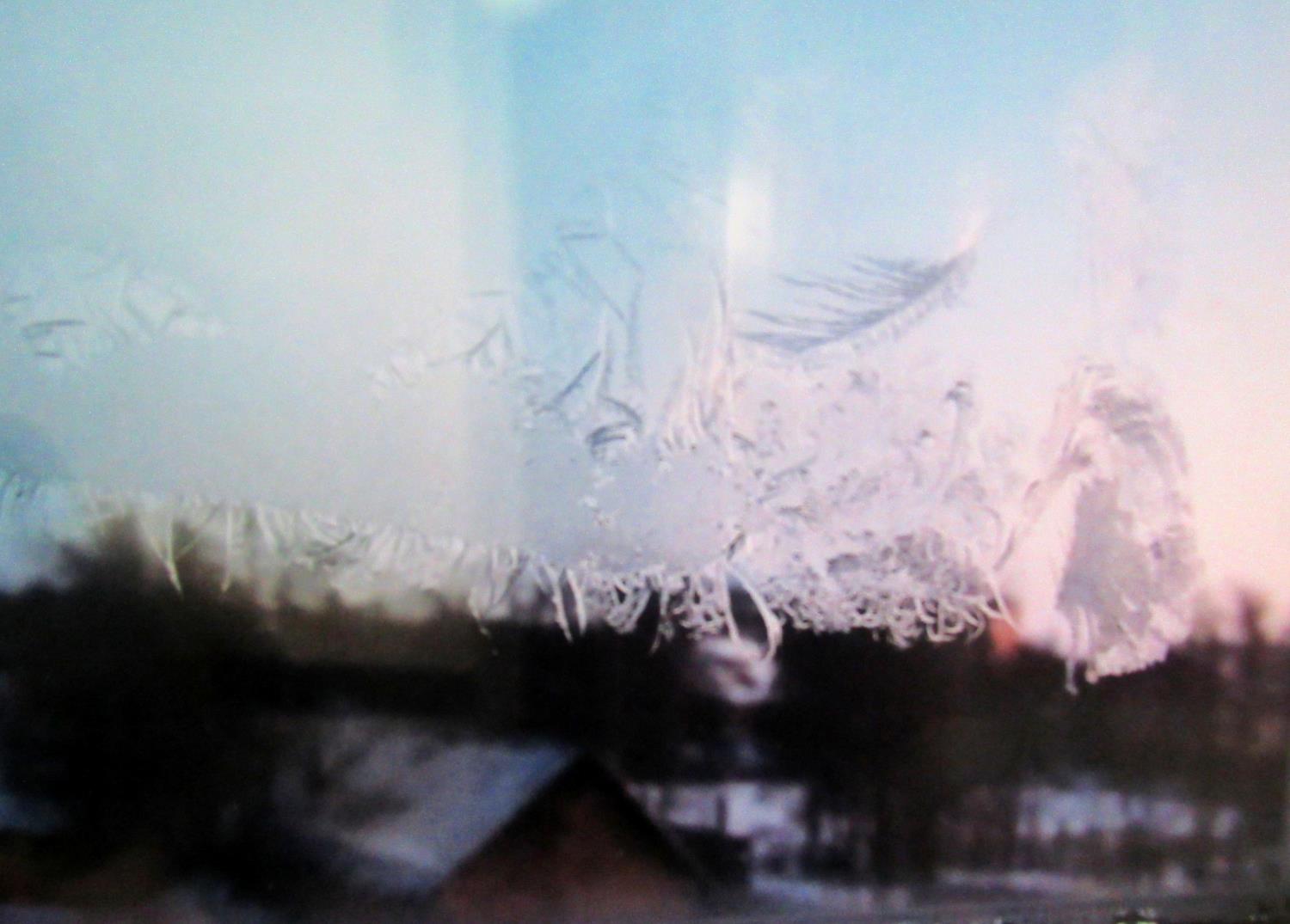 Ненецкий  автономный  округ.
Слово,Рисунок,Фото.
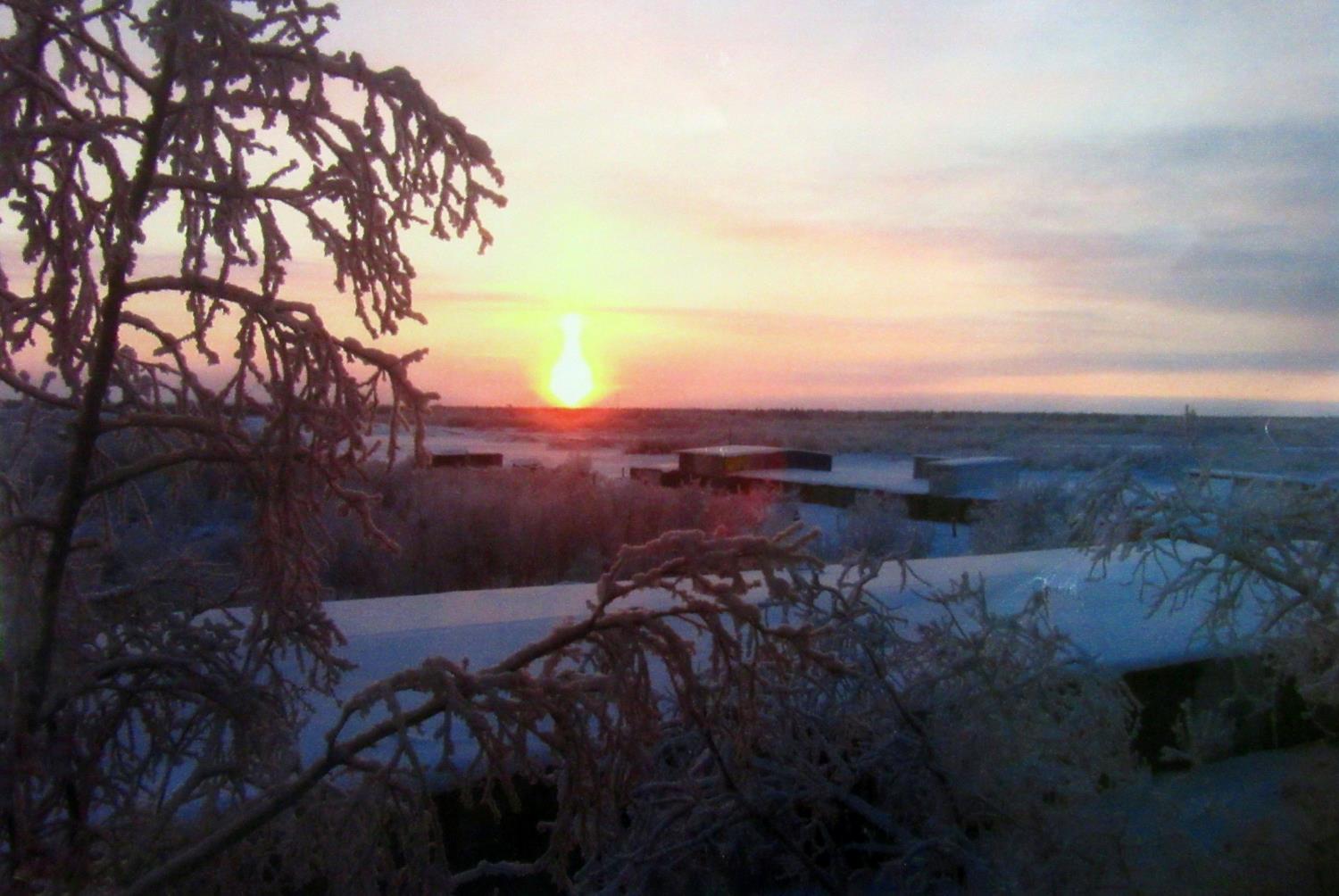 Ненецкий  автономный  округ.
Слово,Рисунок,Фото.
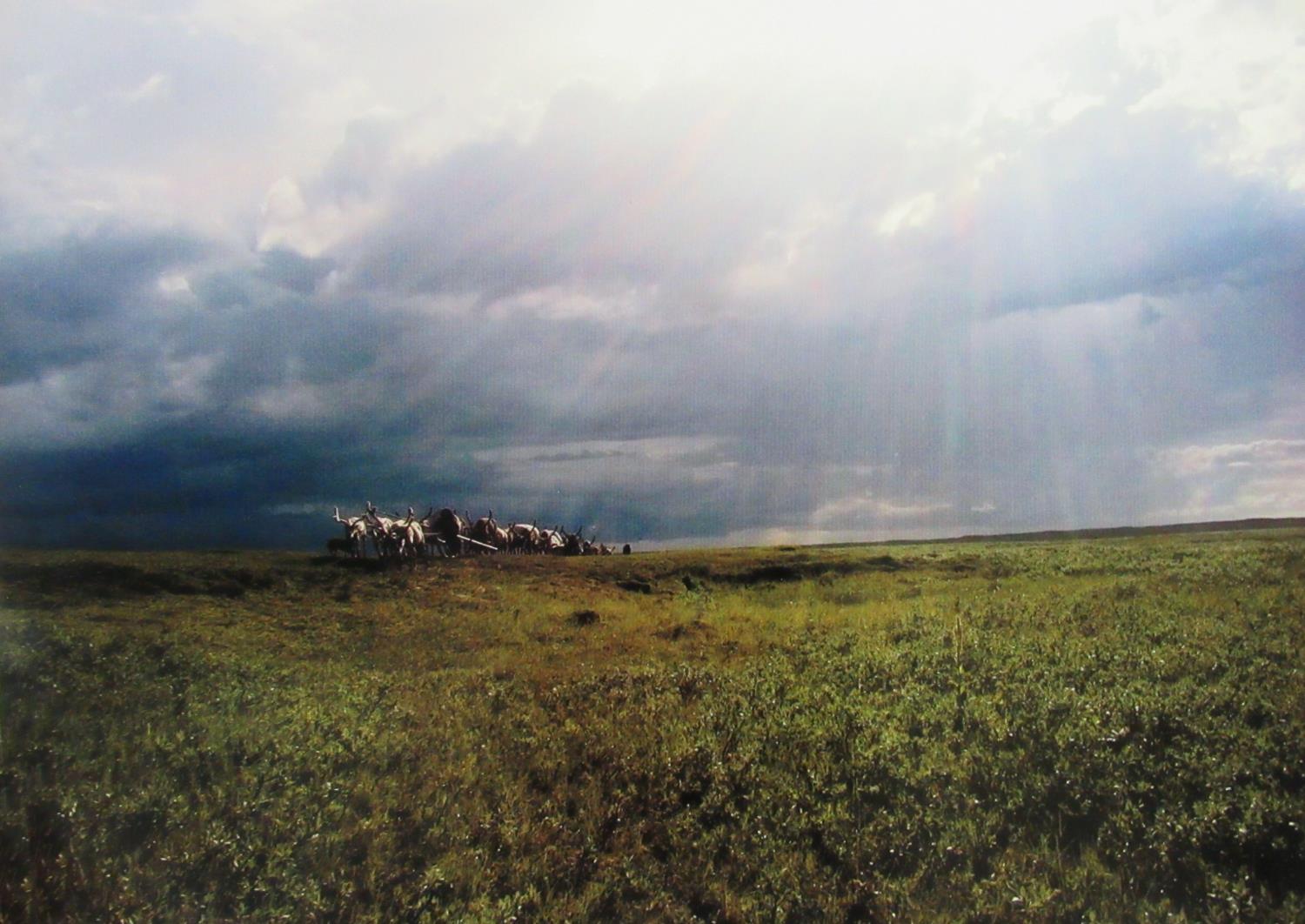 Ненецкий  автономный  округ.
Слово,Рисунок,Фото.
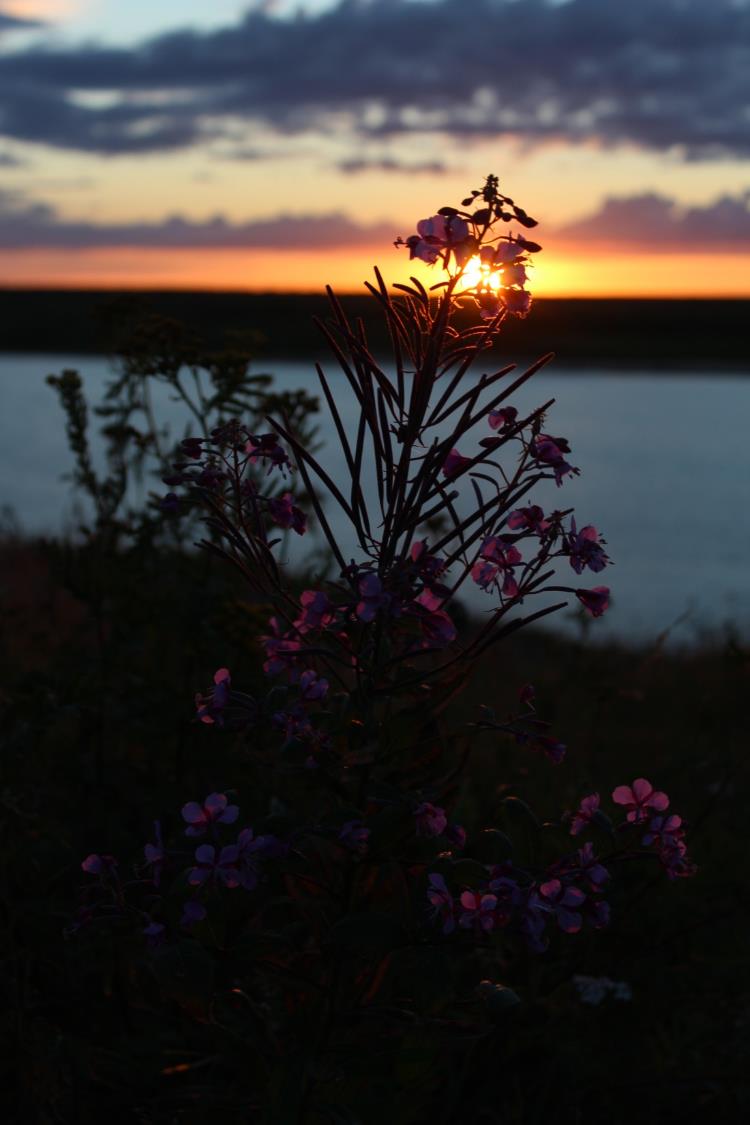 Ненецкий  автономный  округ.
Слово,Рисунок,Фото.
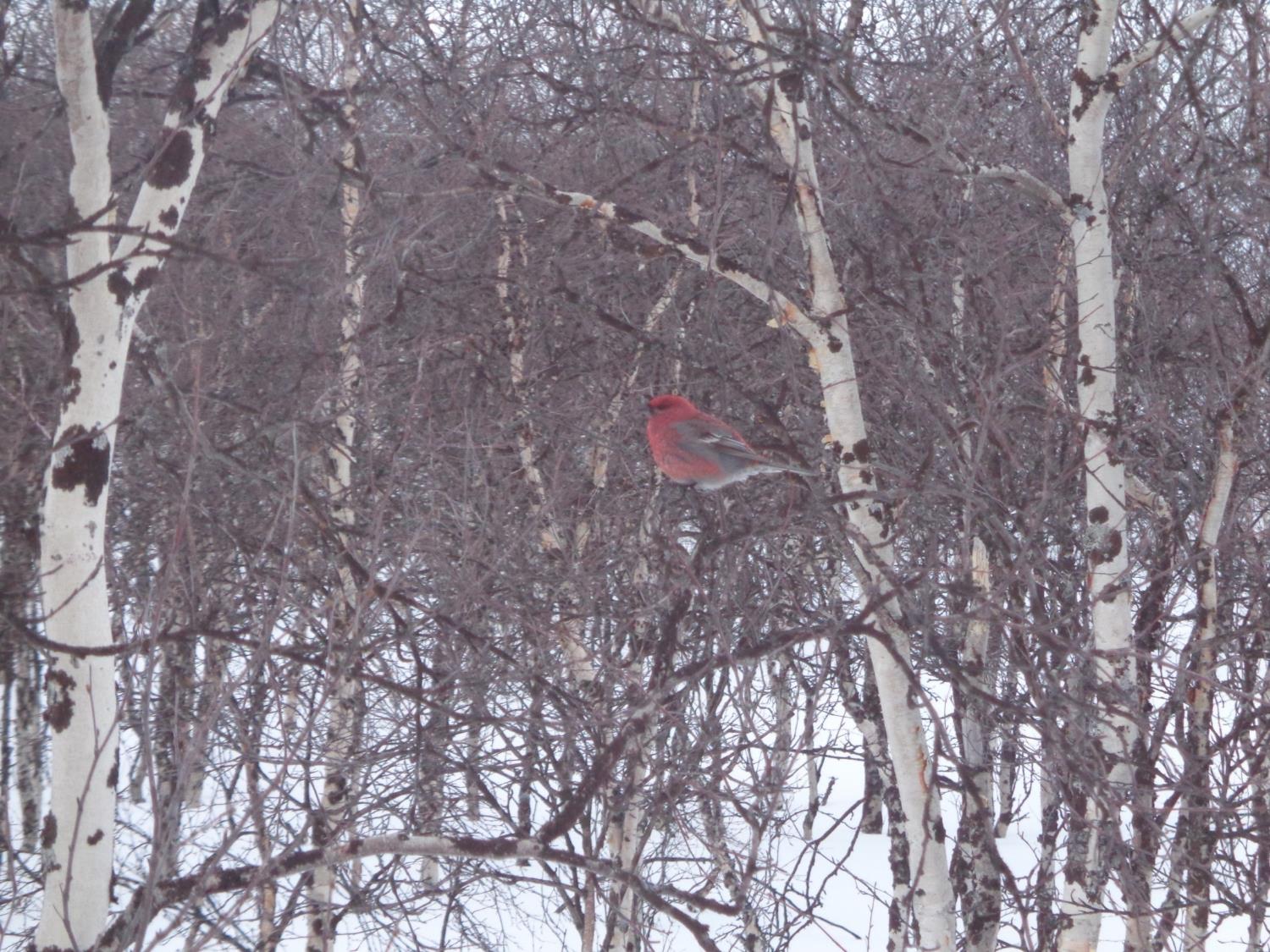 Ненецкий  автономный  округ.
Слово,Рисунок,Фото.
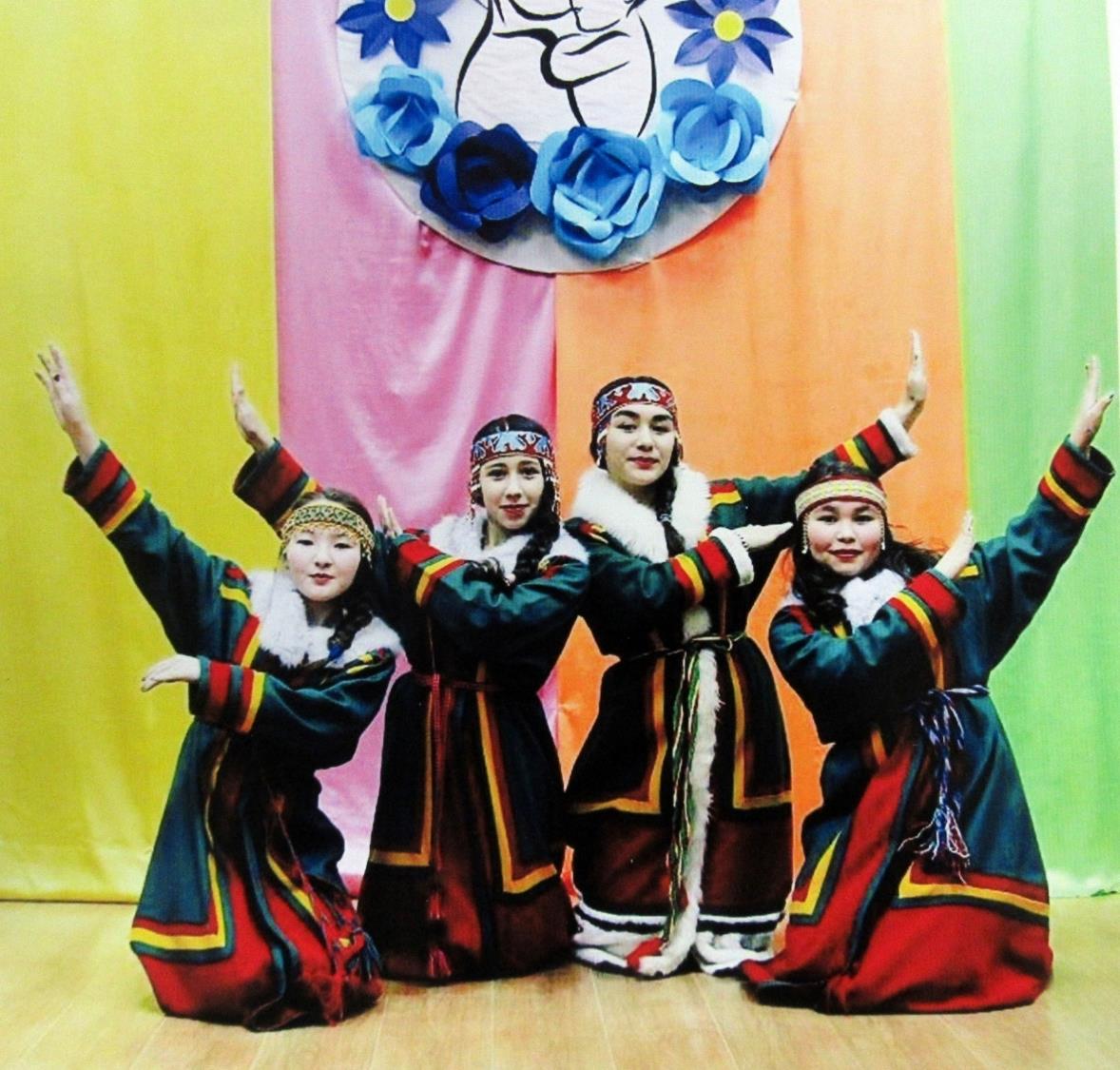 Ненецкий  автономный  округ.
Слово,Рисунок,Фото.
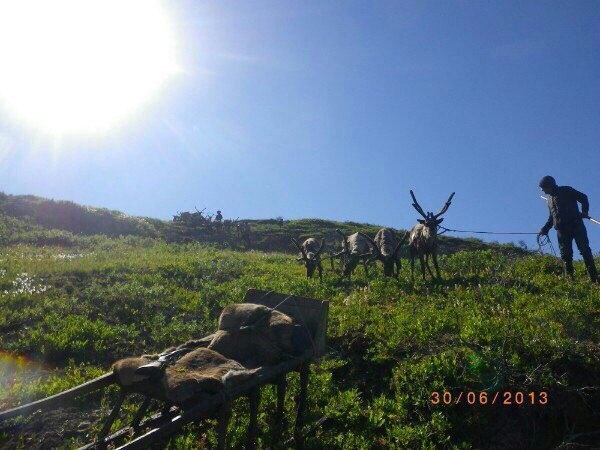 Ненецкий  автономный  округ.
Слово,Рисунок,Фото.
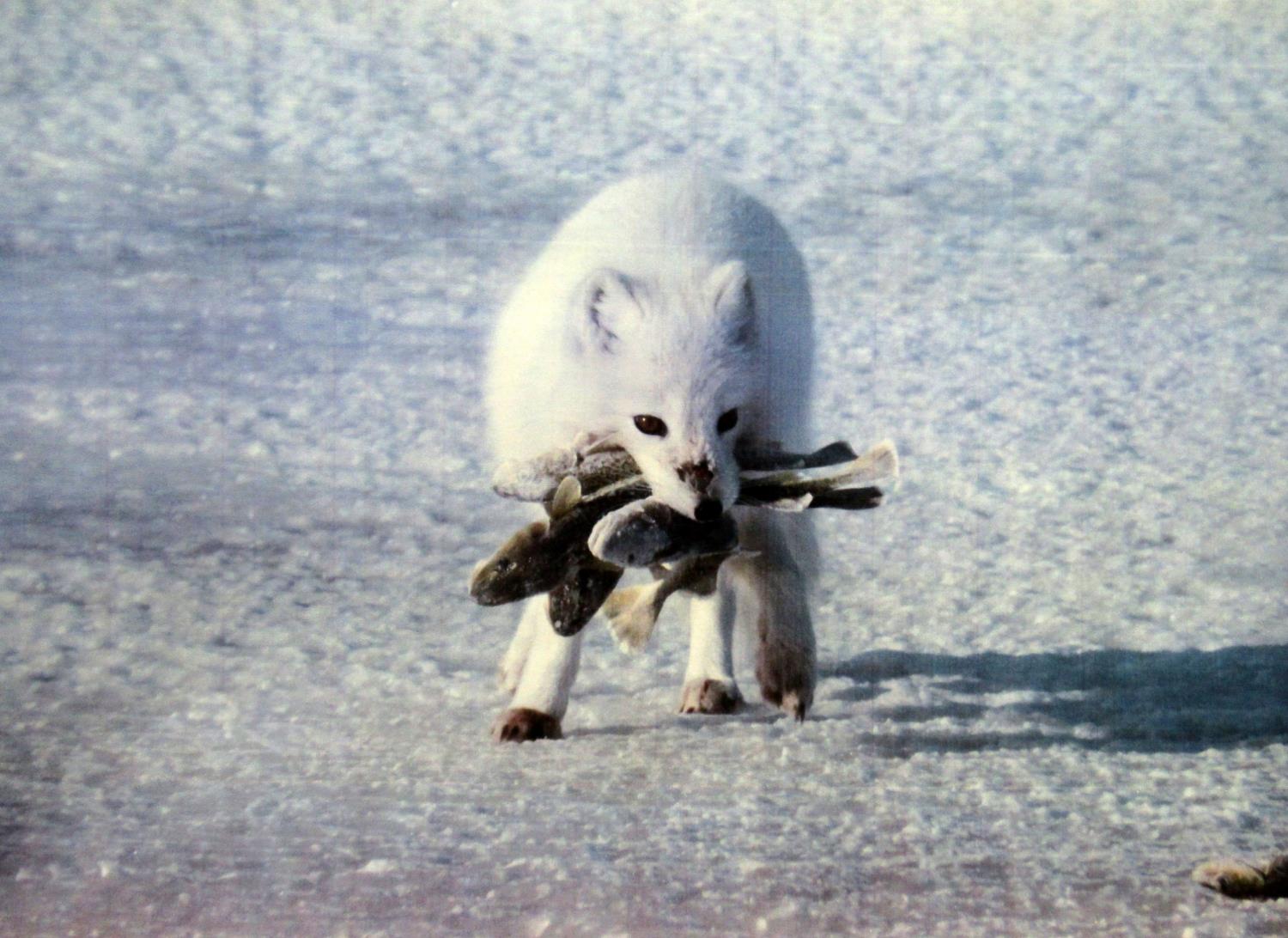 Ненецкий  автономный  округ.
Слово,Рисунок,Фото.
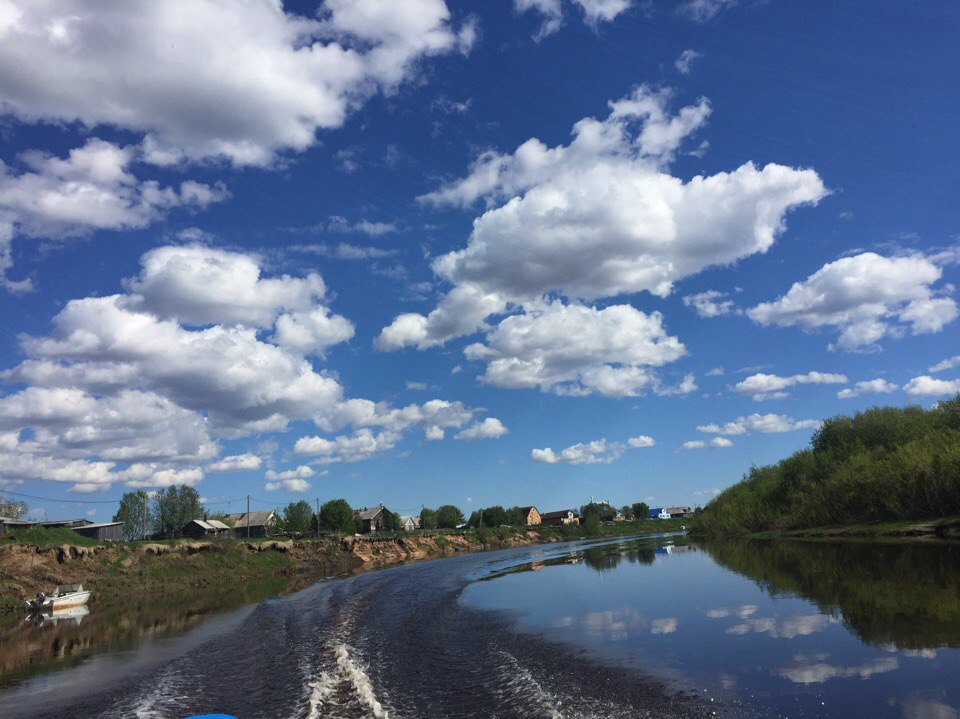 Ненецкий  автономный  округ.
Слово,Рисунок,Фото.
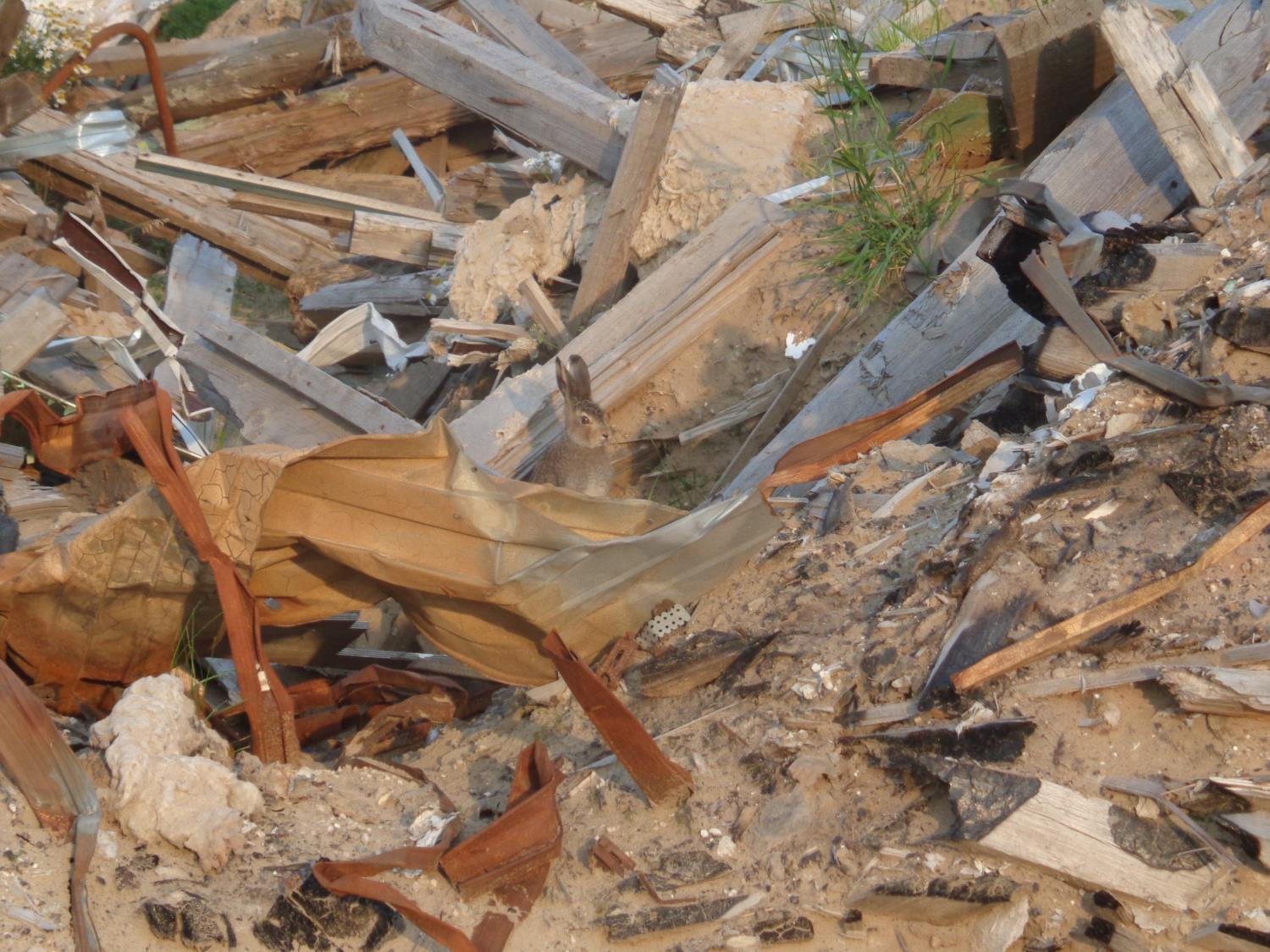 Ненецкий  автономный  округ.
Слово,Рисунок,Фото.
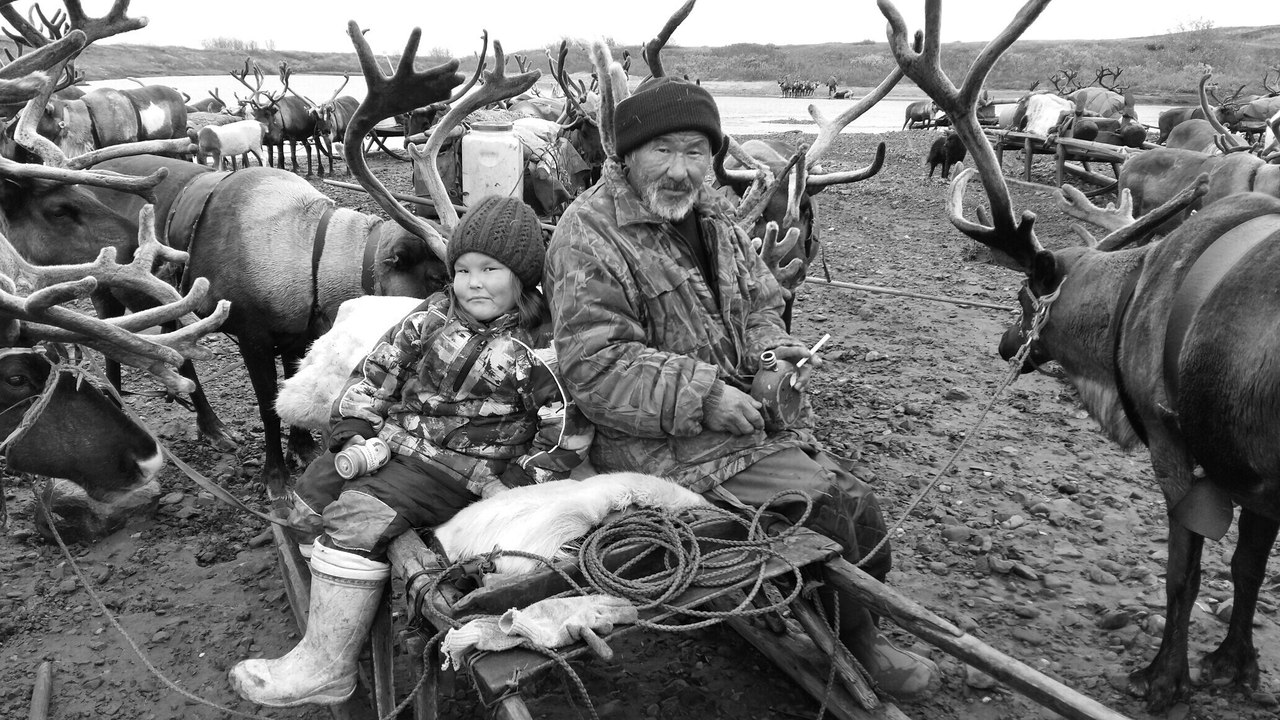 Ненецкий  автономный  округ.
Слово,Рисунок,Фото.
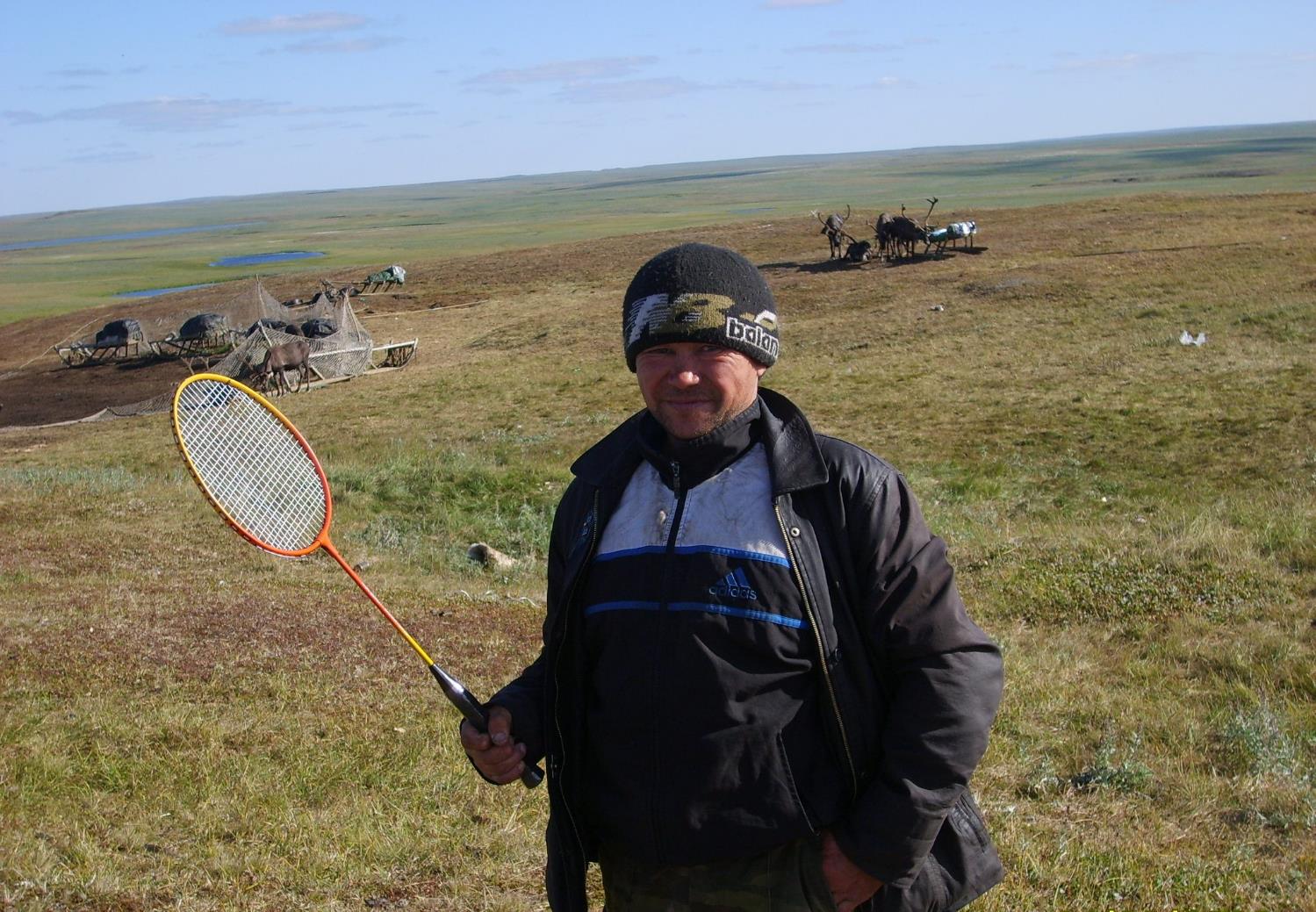 Ненецкий  автономный  округ.
Слово,Рисунок,Фото.
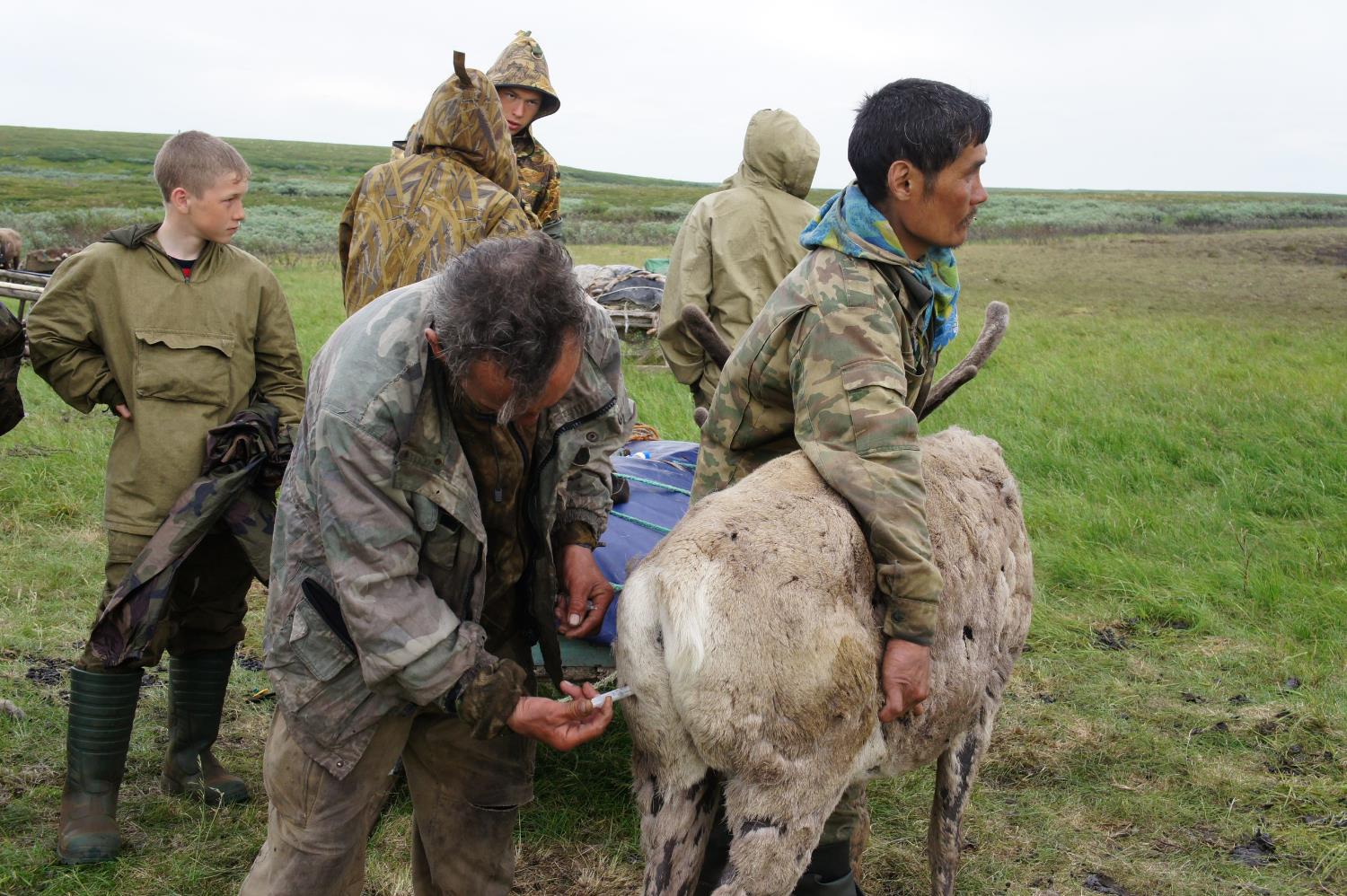 Ненецкий  автономный  округ.
Слово,Рисунок,Фото.
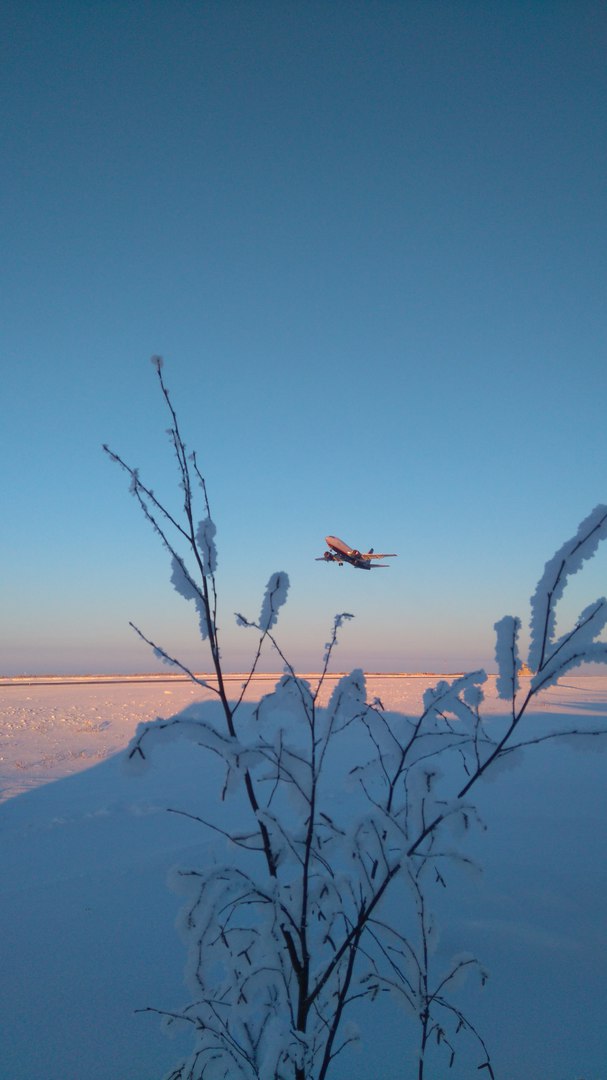 Ненецкий  автономный  округ.
Слово,Рисунок,Фото.
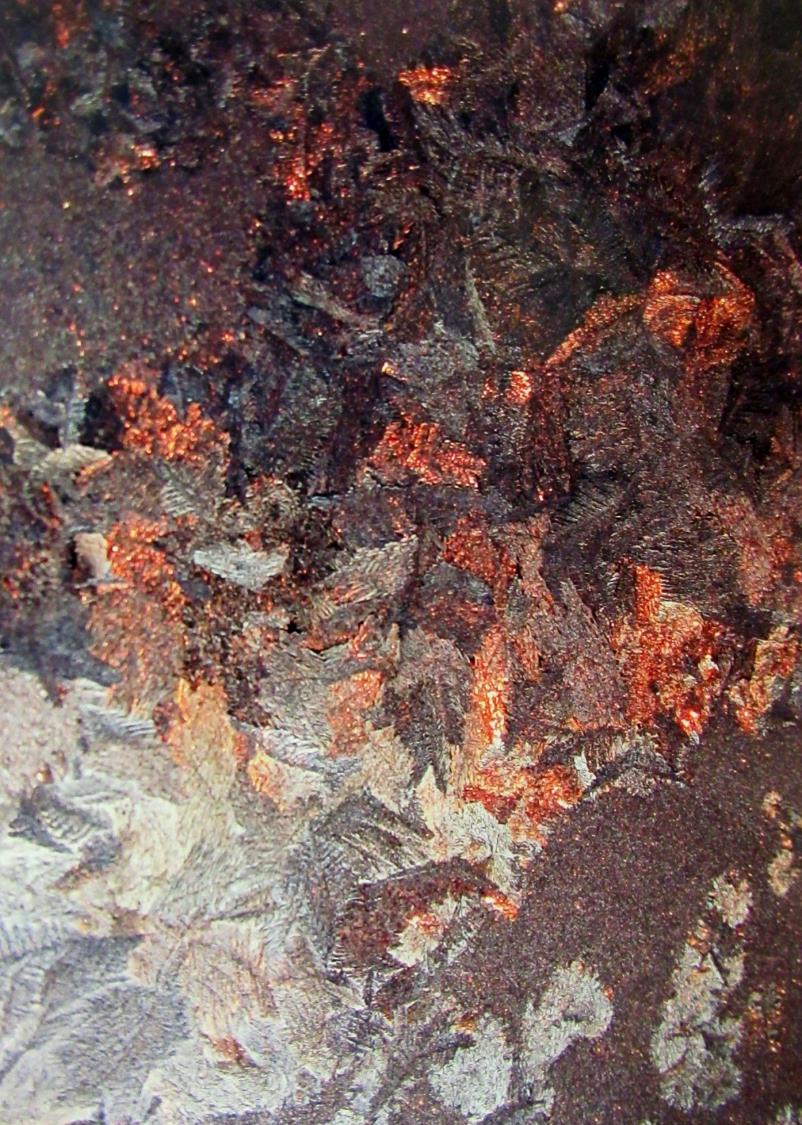 Ненецкий  автономный  округ.
Слово,Рисунок,Фото.
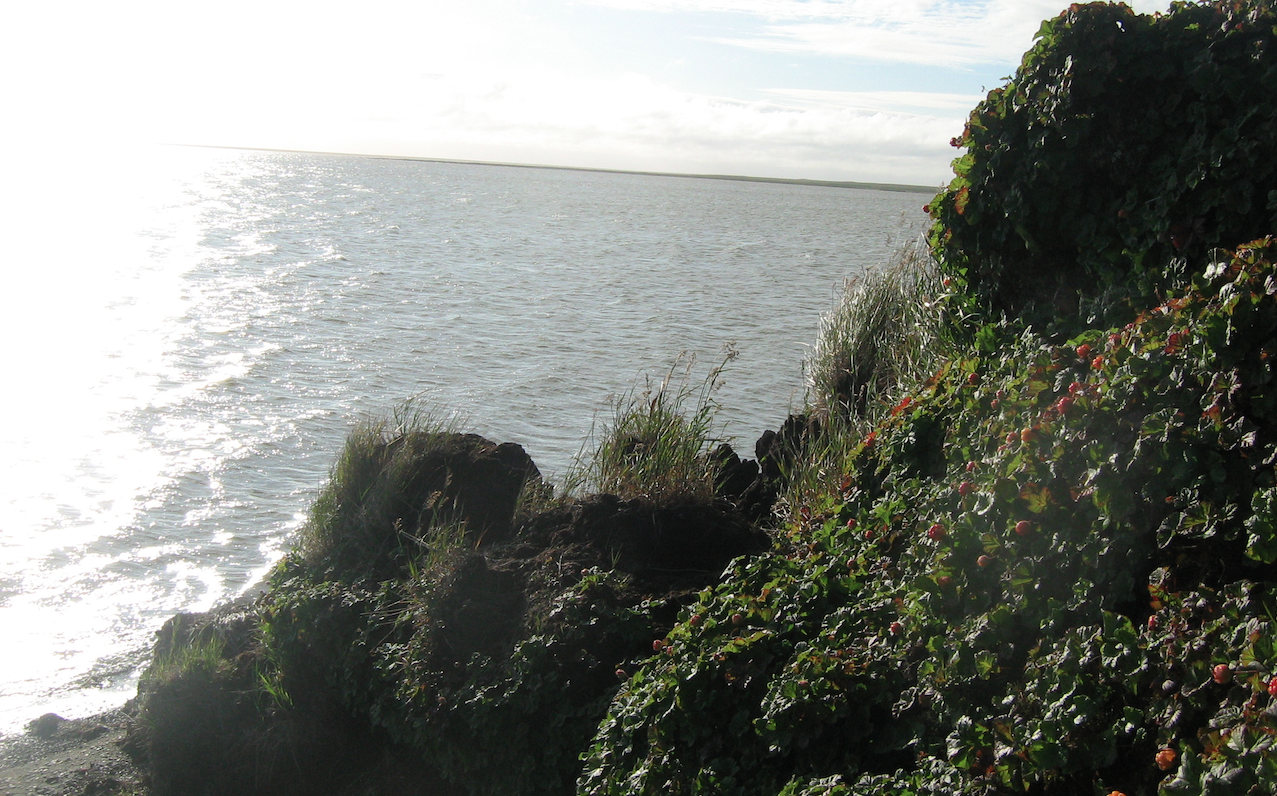 Ненецкий  автономный  округ.
Слово,Рисунок,Фото.
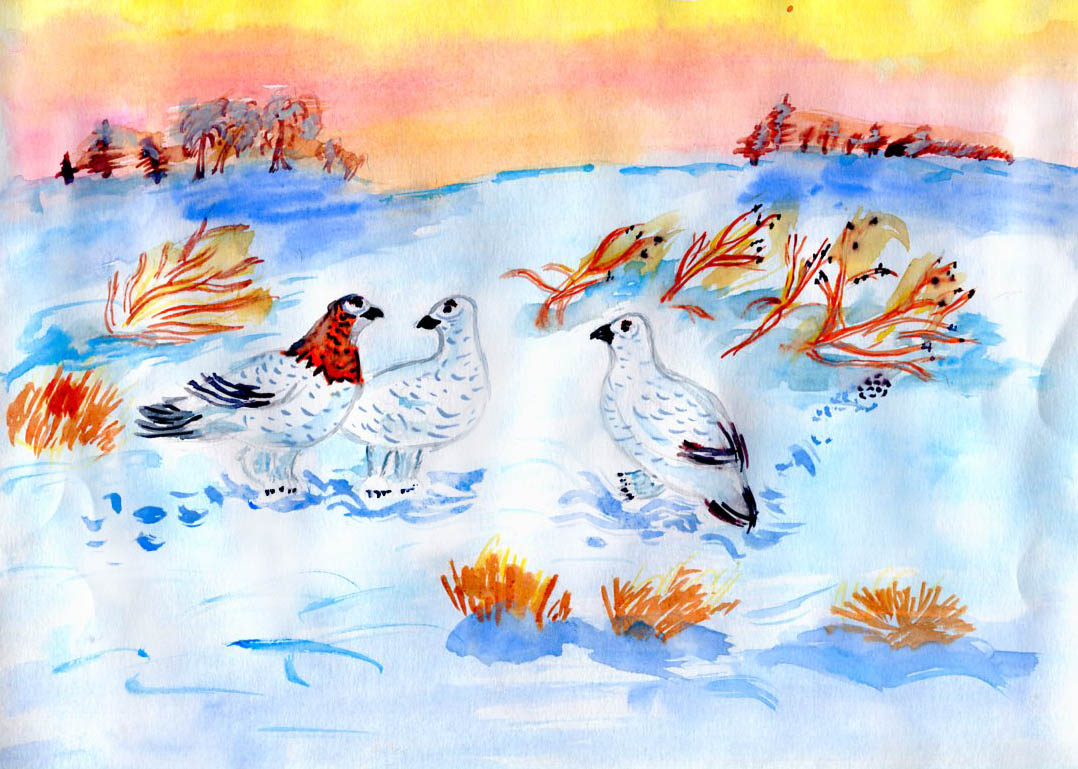 Ненецкий  автономный  округ.
Слово,Рисунок,Фото.
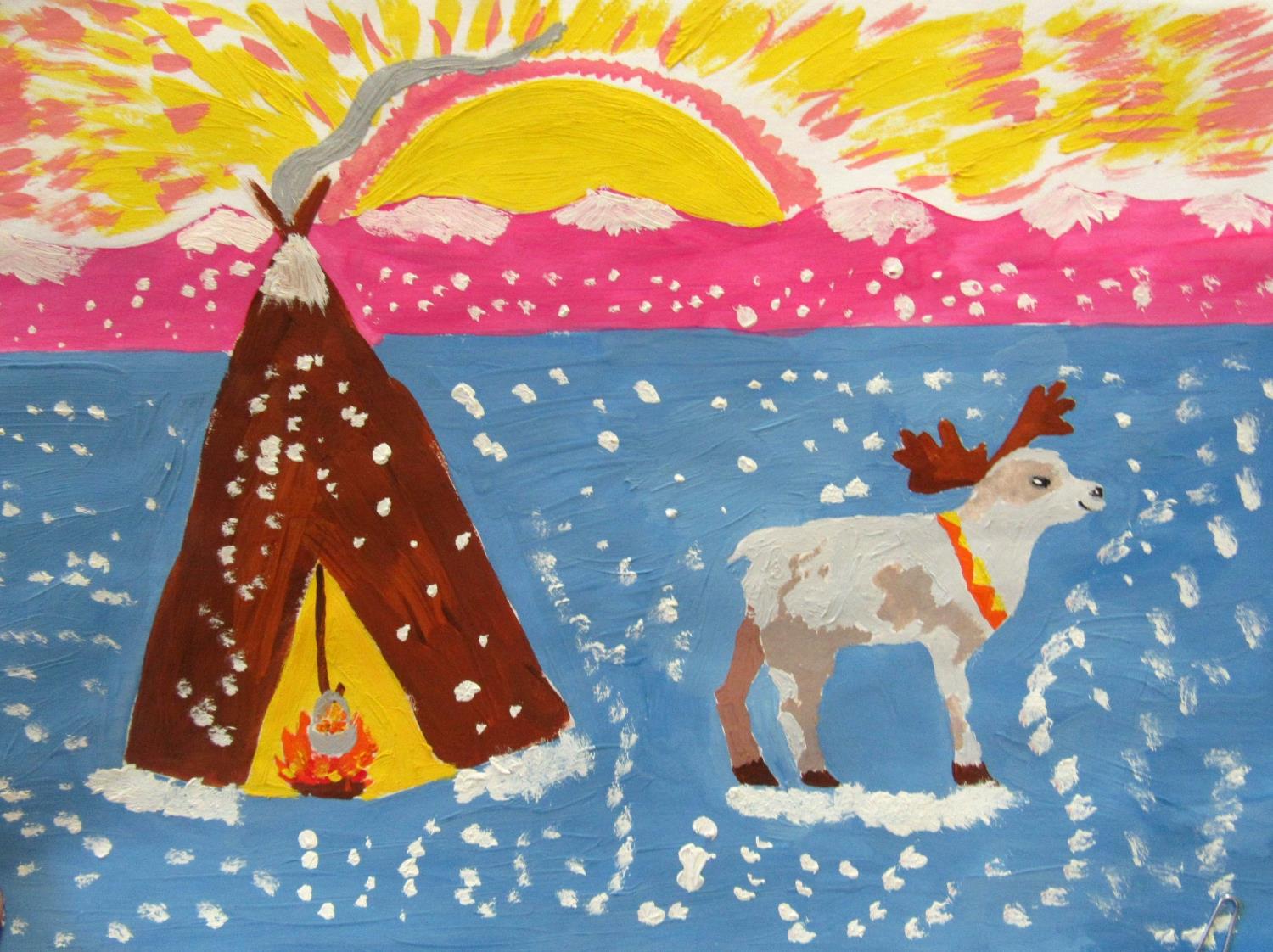 Ненецкий  автономный  округ.
Слово,Рисунок,Фото.
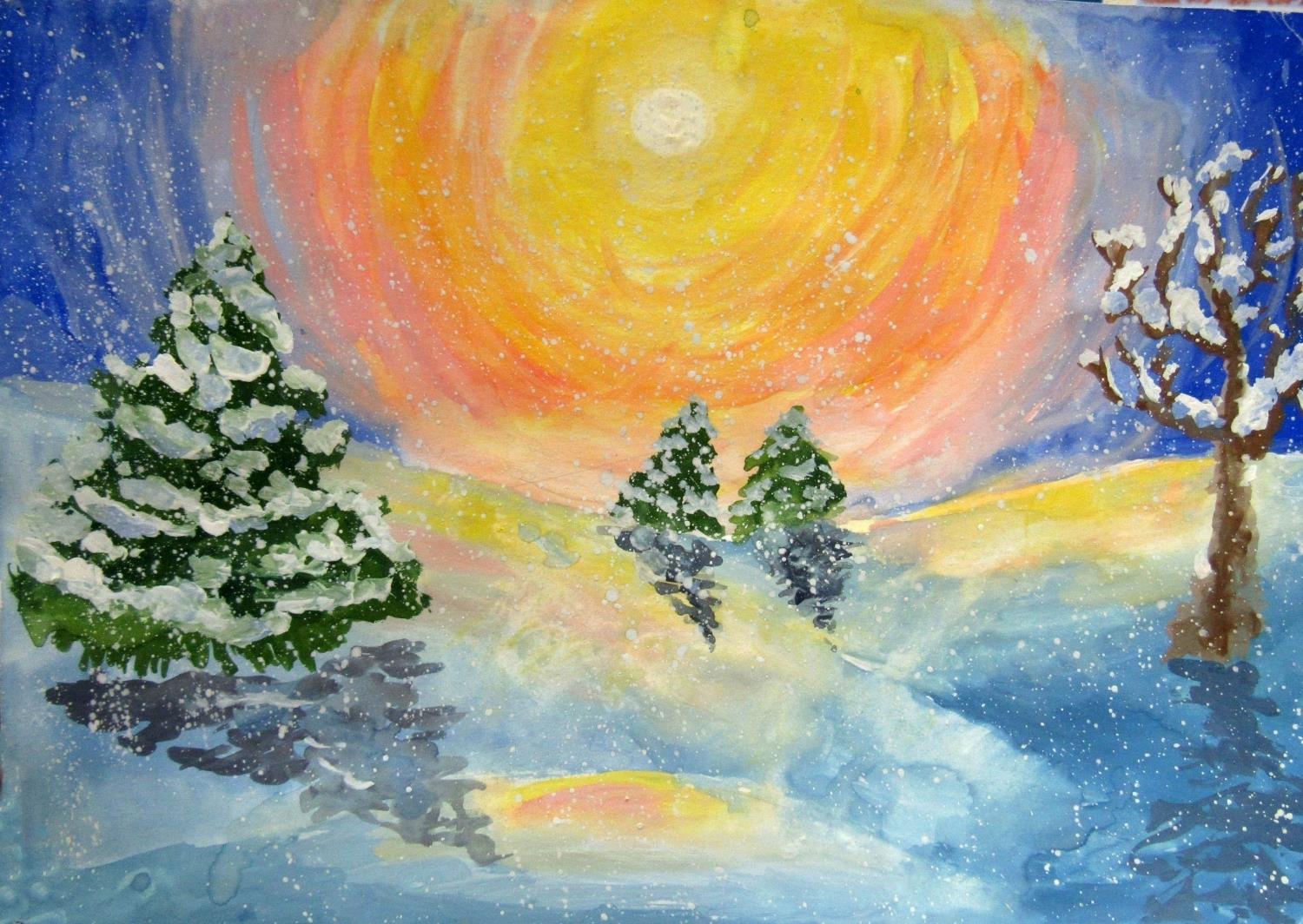 Ненецкий  автономный  округ.
Слово,Рисунок,Фото.
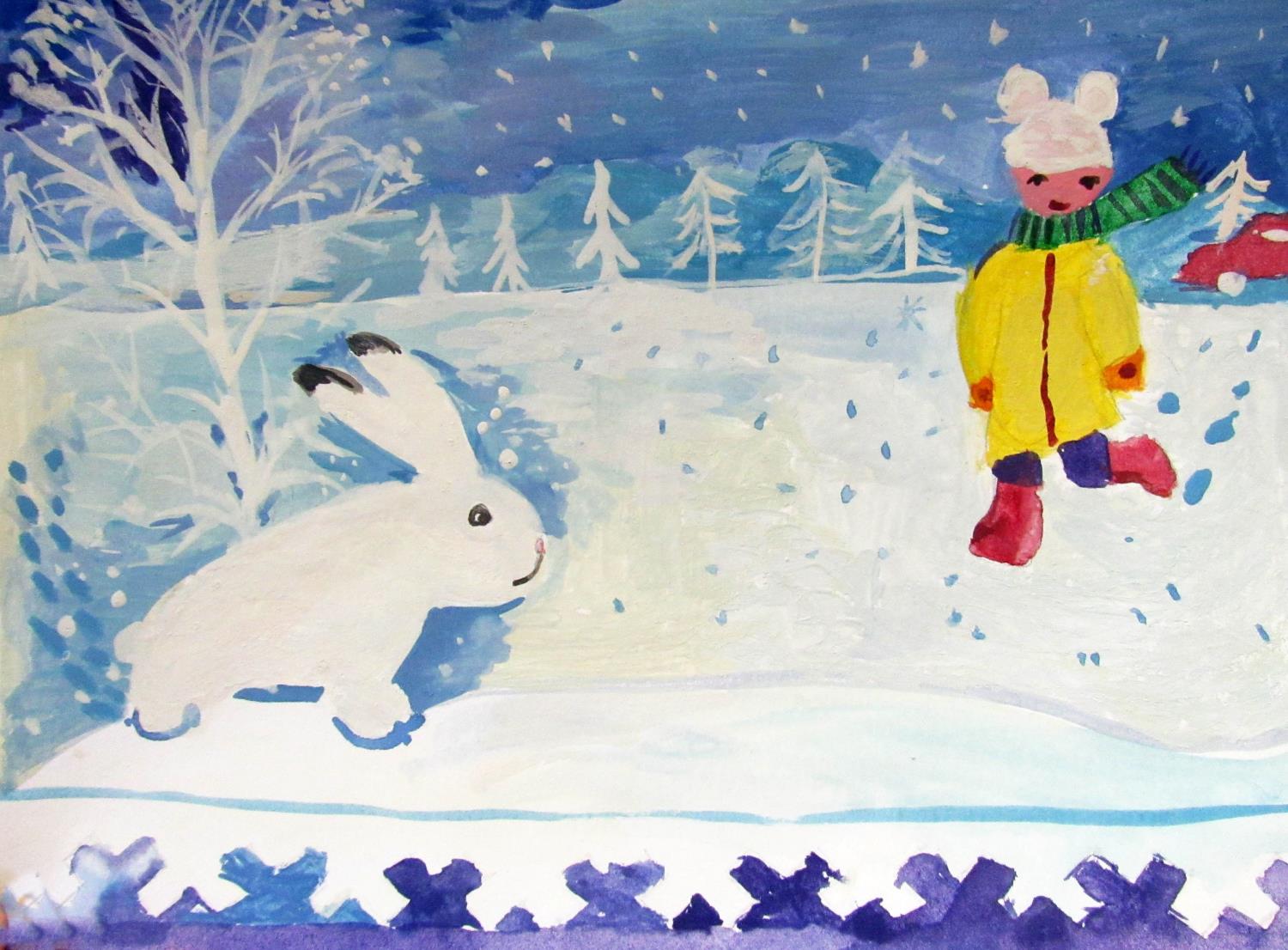 Ненецкий  автономный  округ.
Слово,Рисунок,Фото.
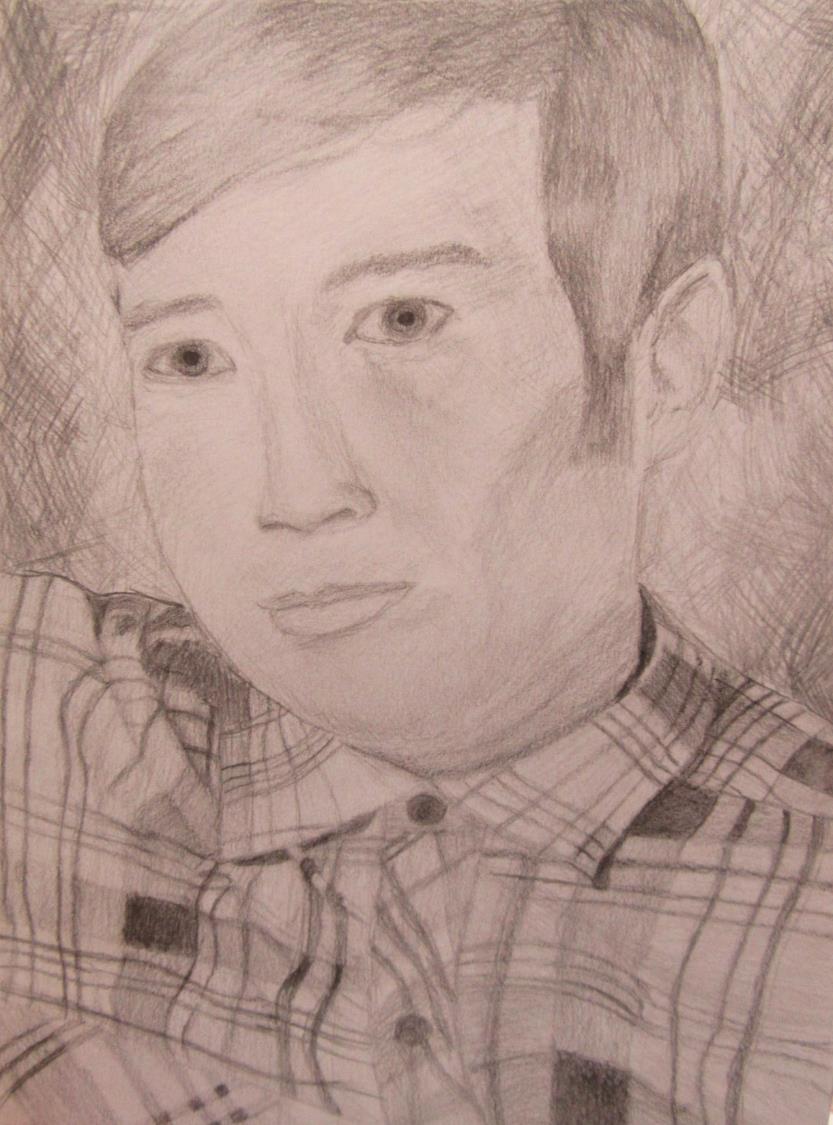 Ненецкий  автономный  округ.
Слово,Рисунок,Фото.
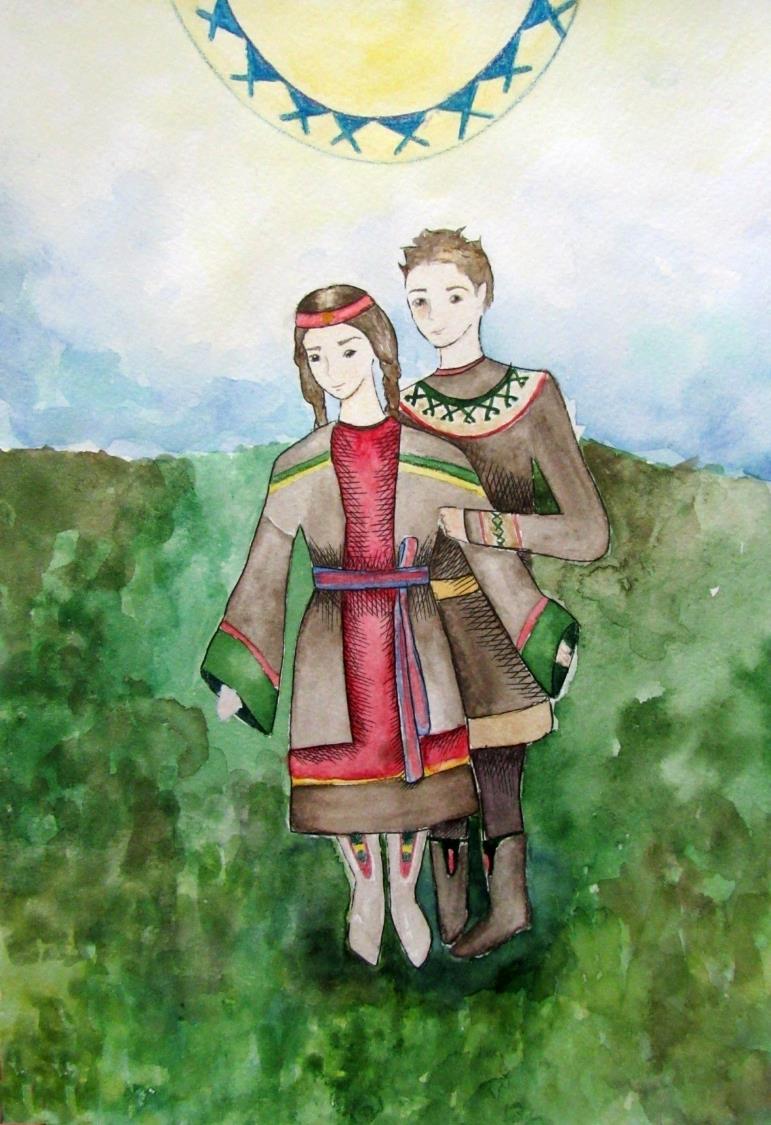 Ненецкий  автономный  округ.
Слово,Рисунок,Фото.
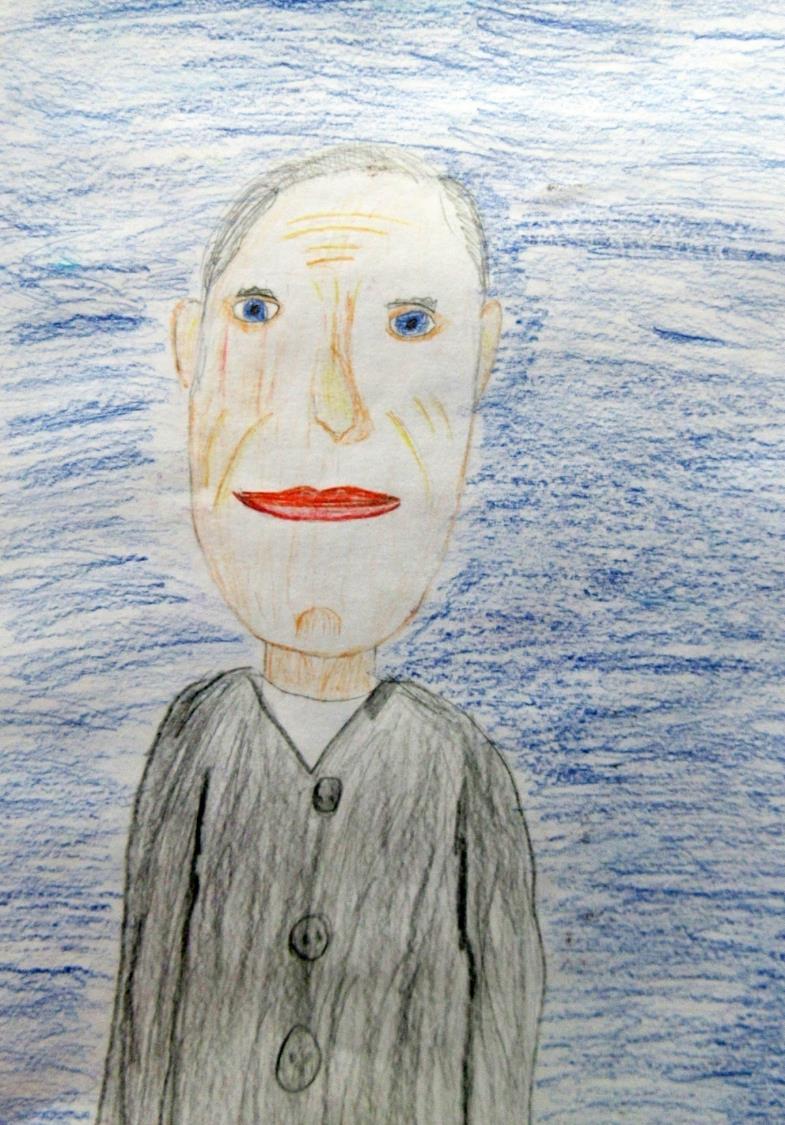 Ненецкий  автономный  округ.
Слово,Рисунок,Фото.
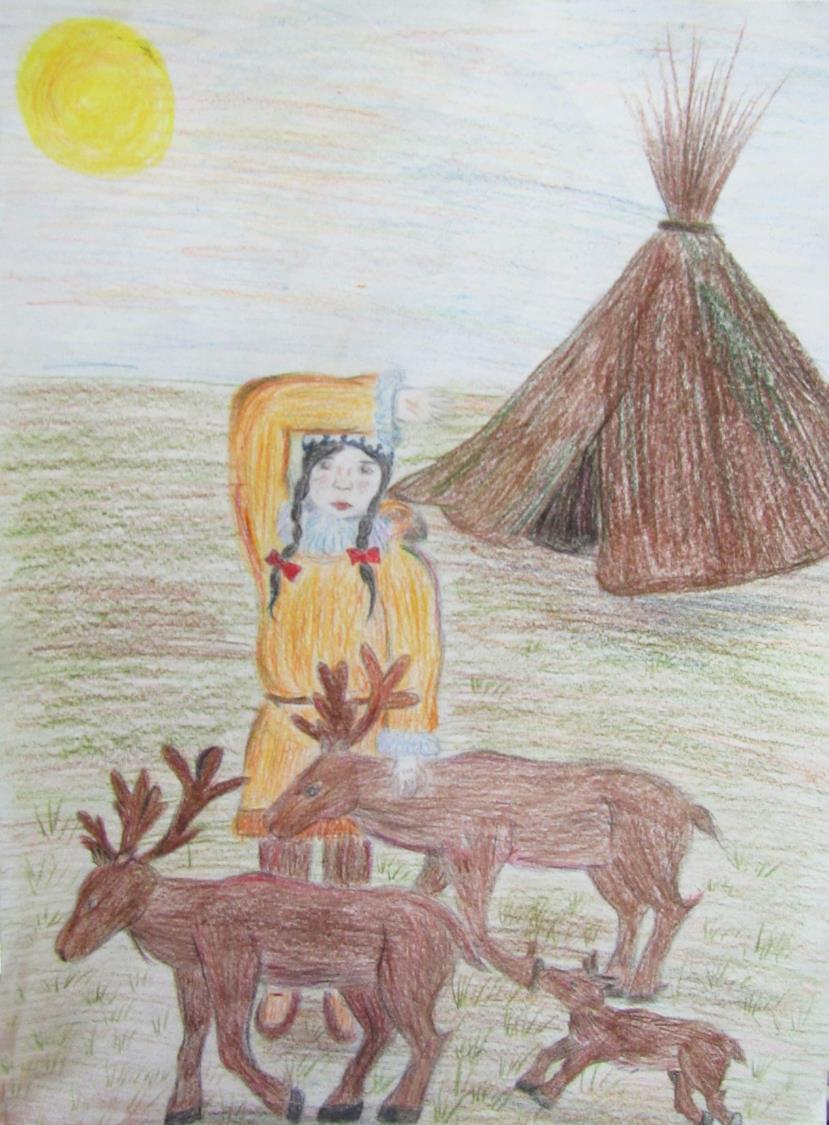 Ненецкий  автономный  округ.
Слово,Рисунок,Фото.
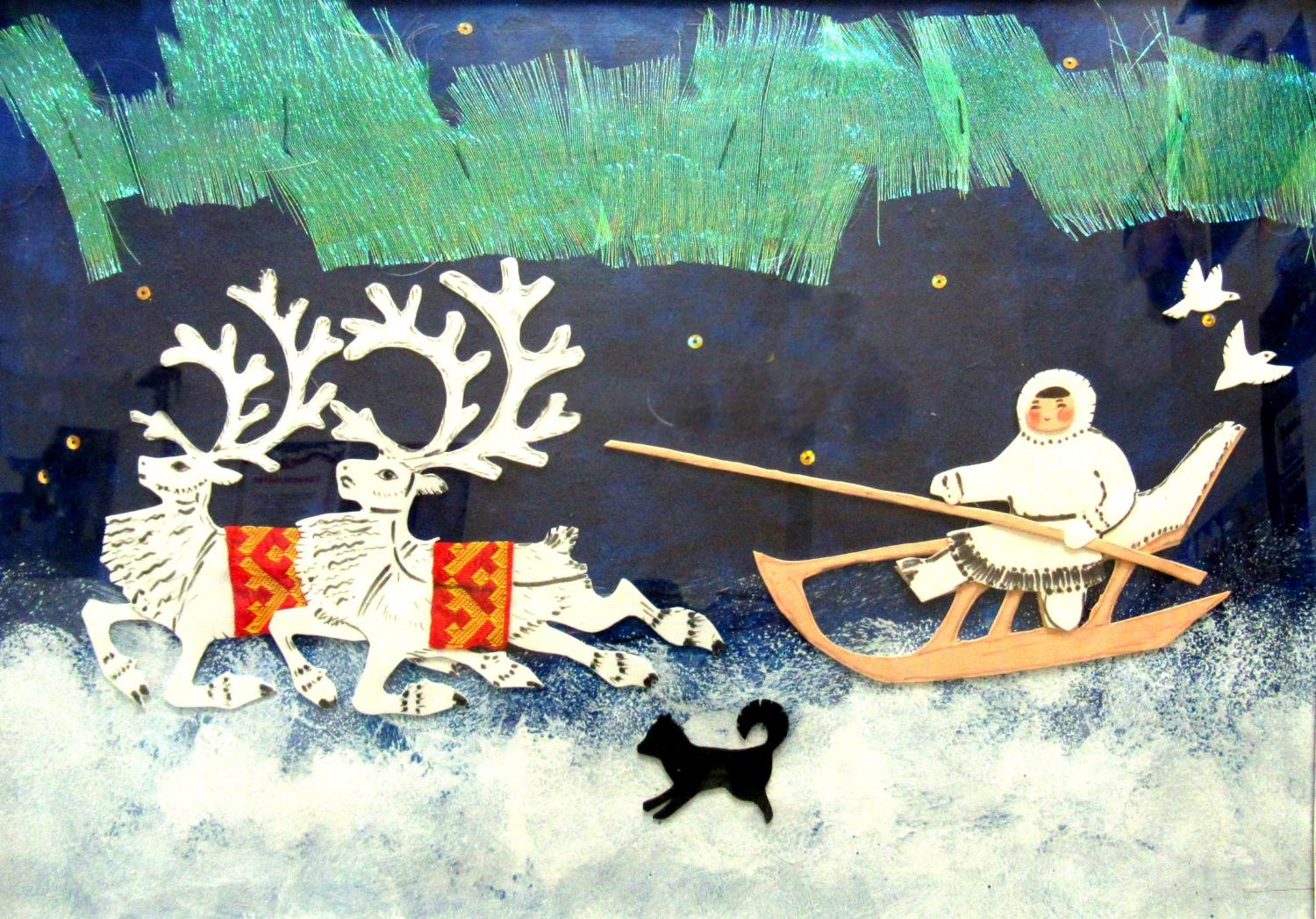 Ненецкий  автономный  округ.
Слово,Рисунок,Фото.
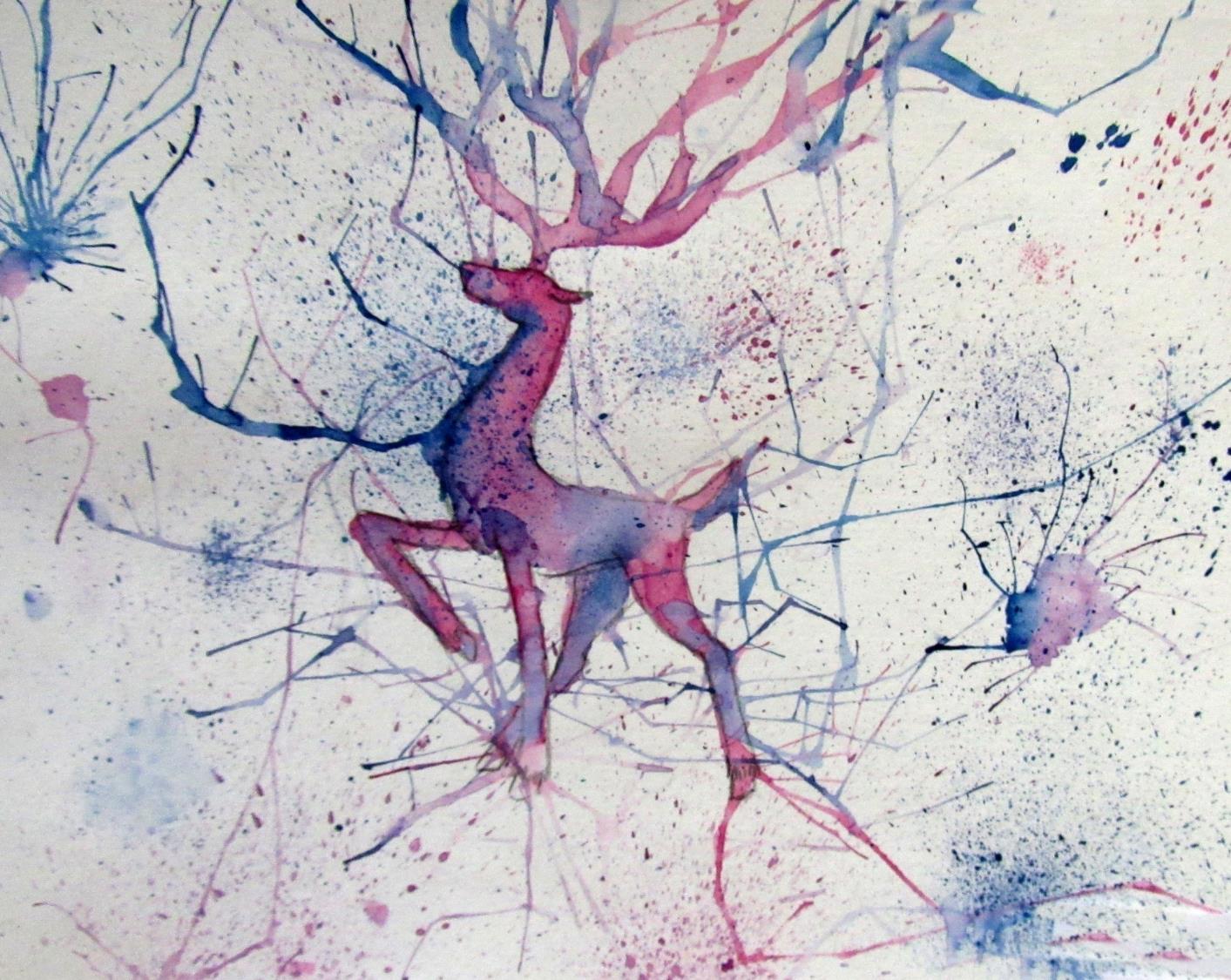 Ненецкий  автономный  округ.
Слово,Рисунок,Фото.
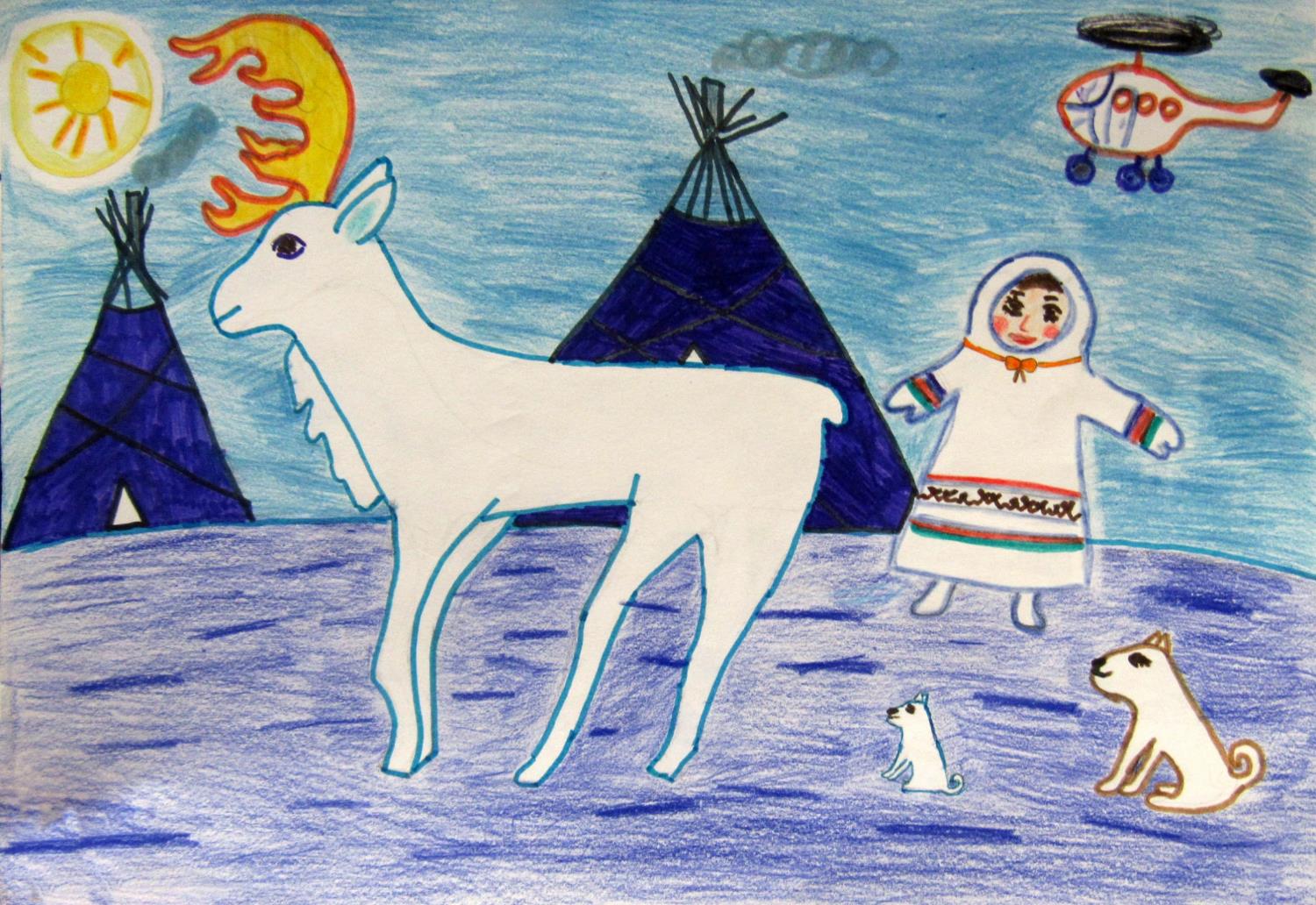 Ненецкий  автономный  округ.
Слово,Рисунок,Фото.
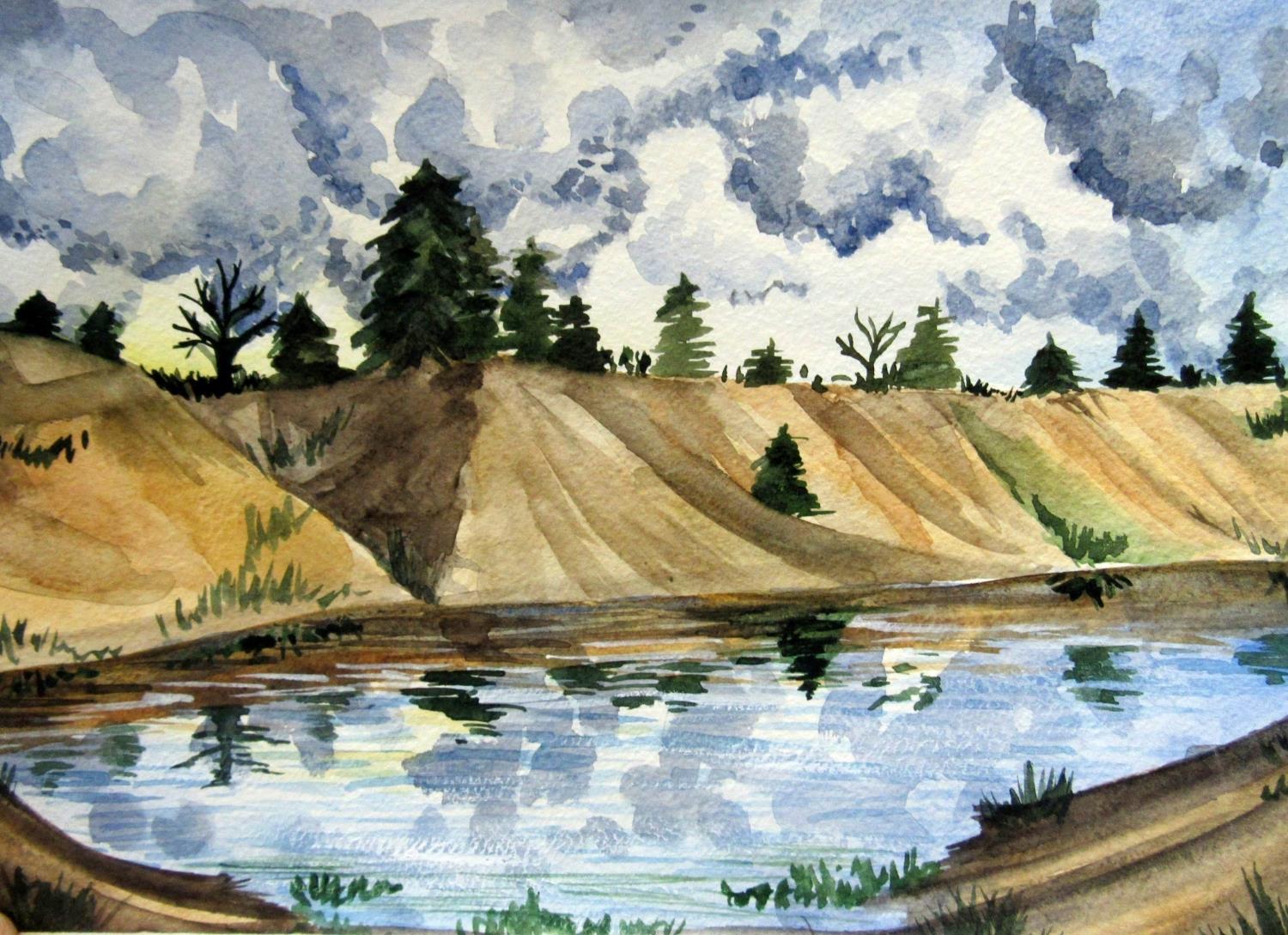 Ненецкий  автономный  округ.
Слово,Рисунок,Фото.
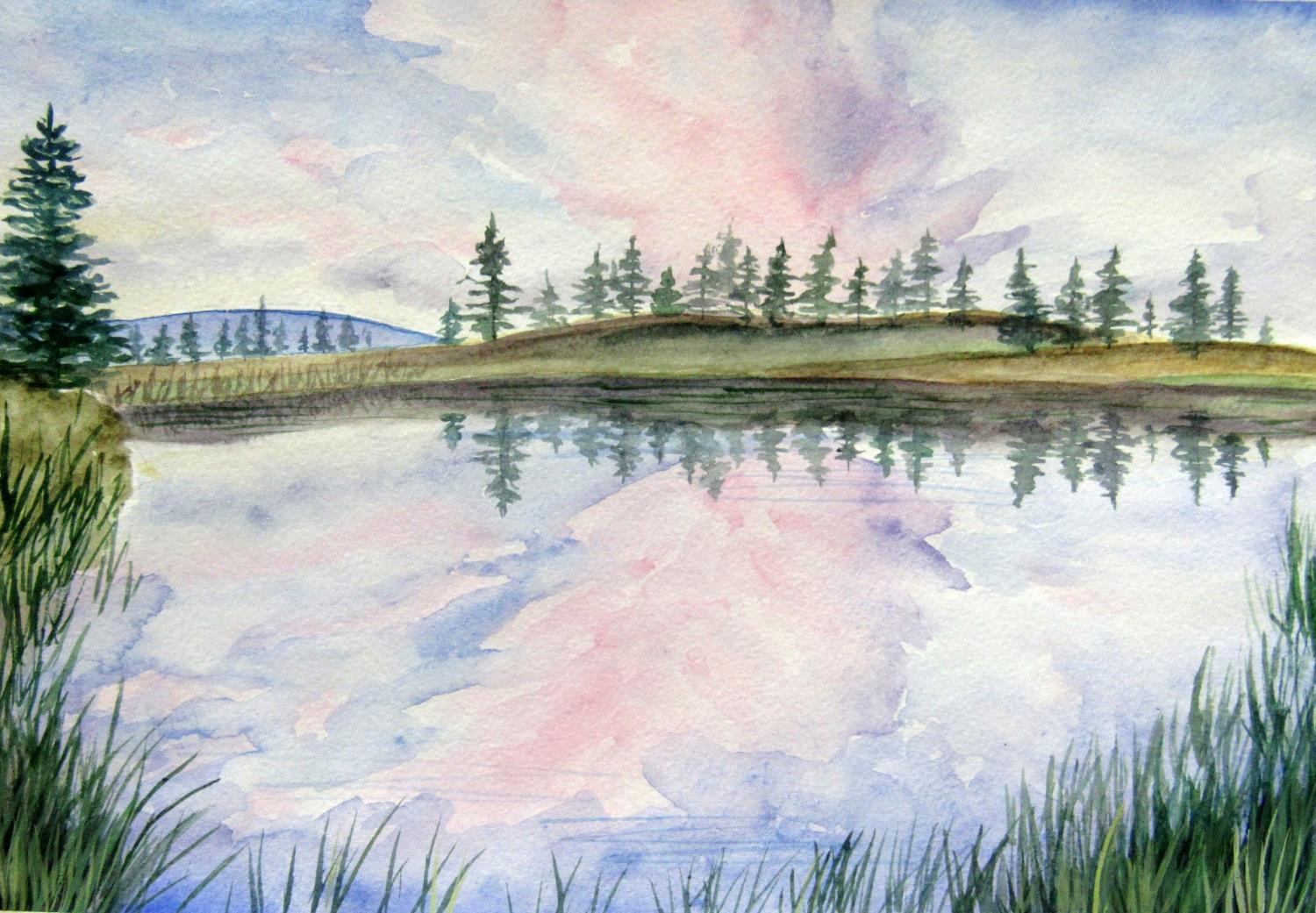 Ненецкий  автономный  округ.
Слово,Рисунок,Фото.
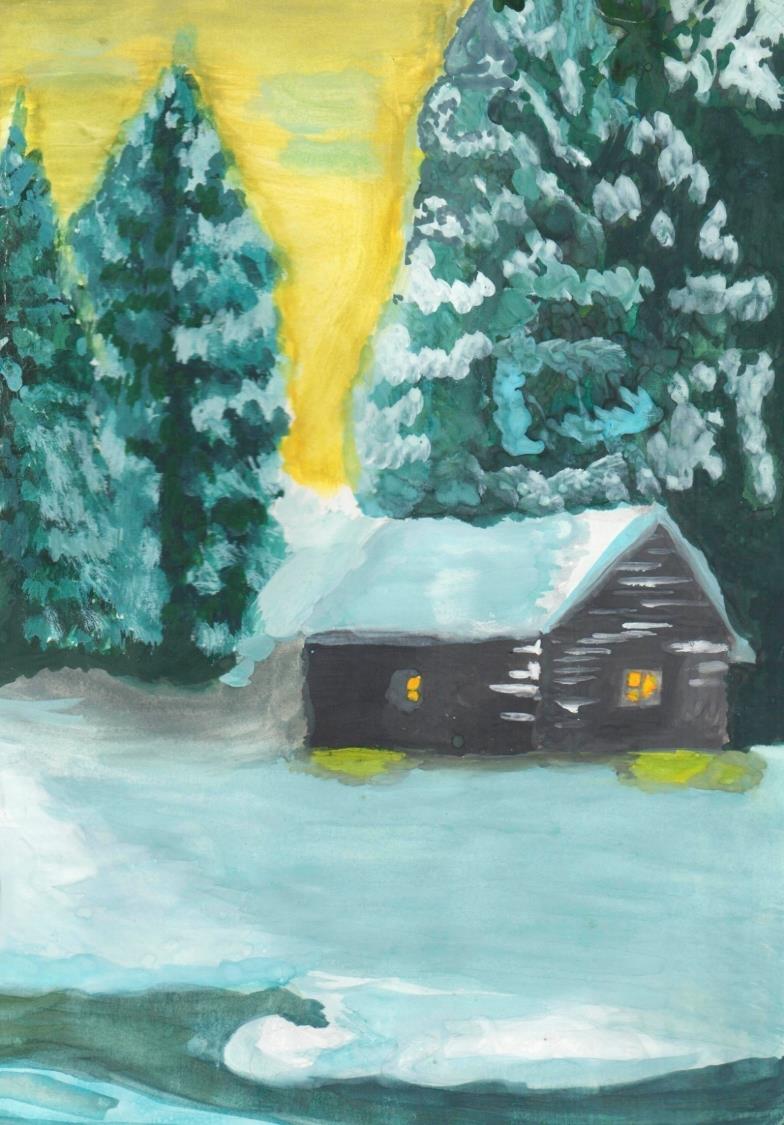 Ненецкий  автономный  округ.
Слово,Рисунок,Фото.
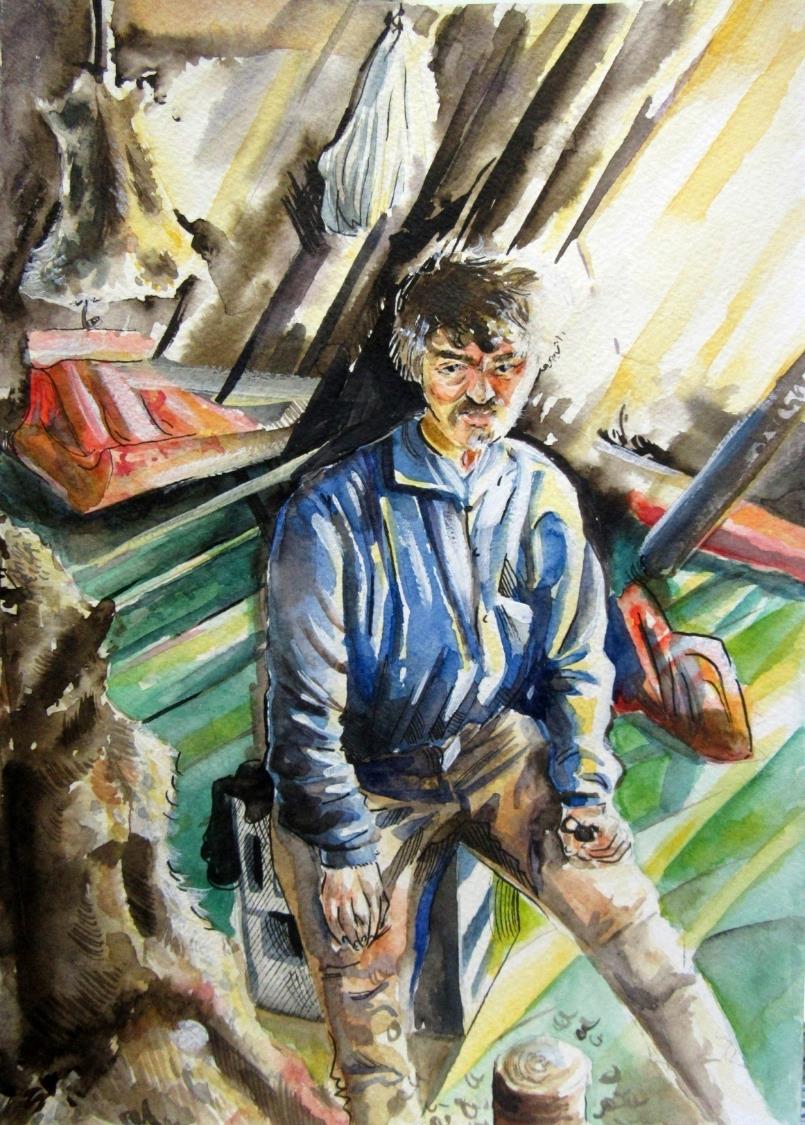 Ненецкий  автономный  округ.
Слово,Рисунок,Фото.
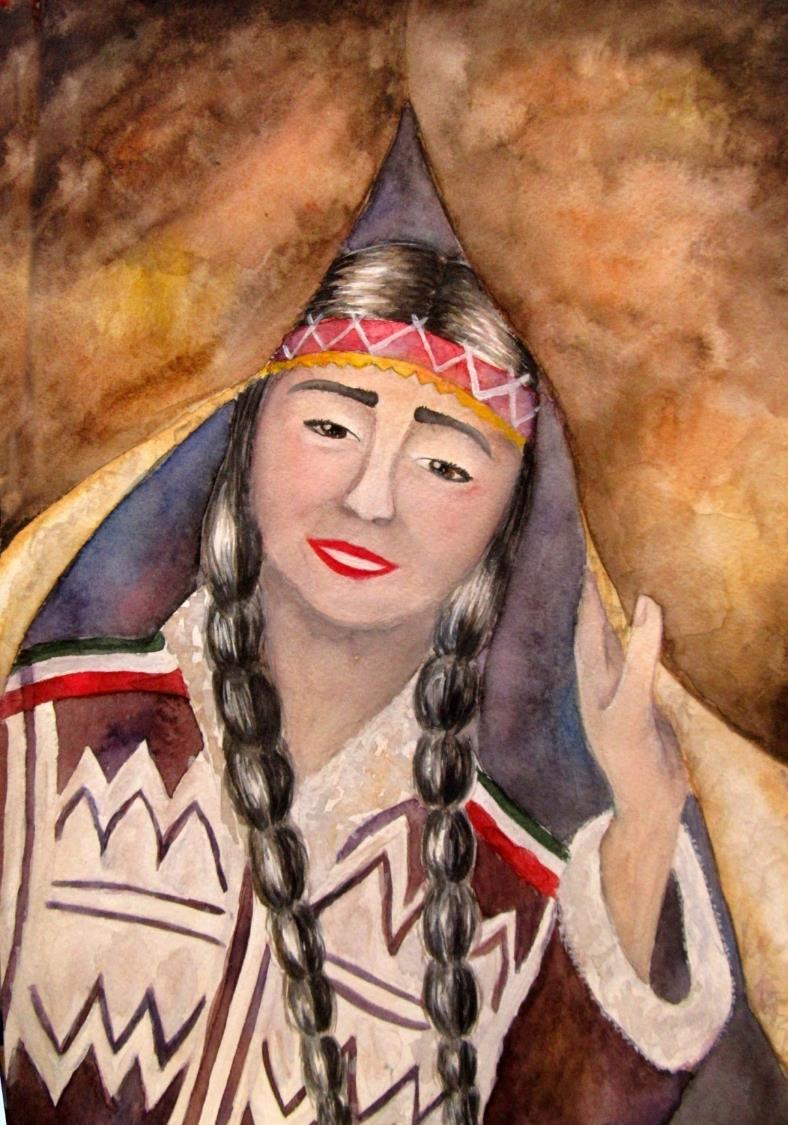 Ненецкий  автономный  округ.
Слово,Рисунок,Фото.
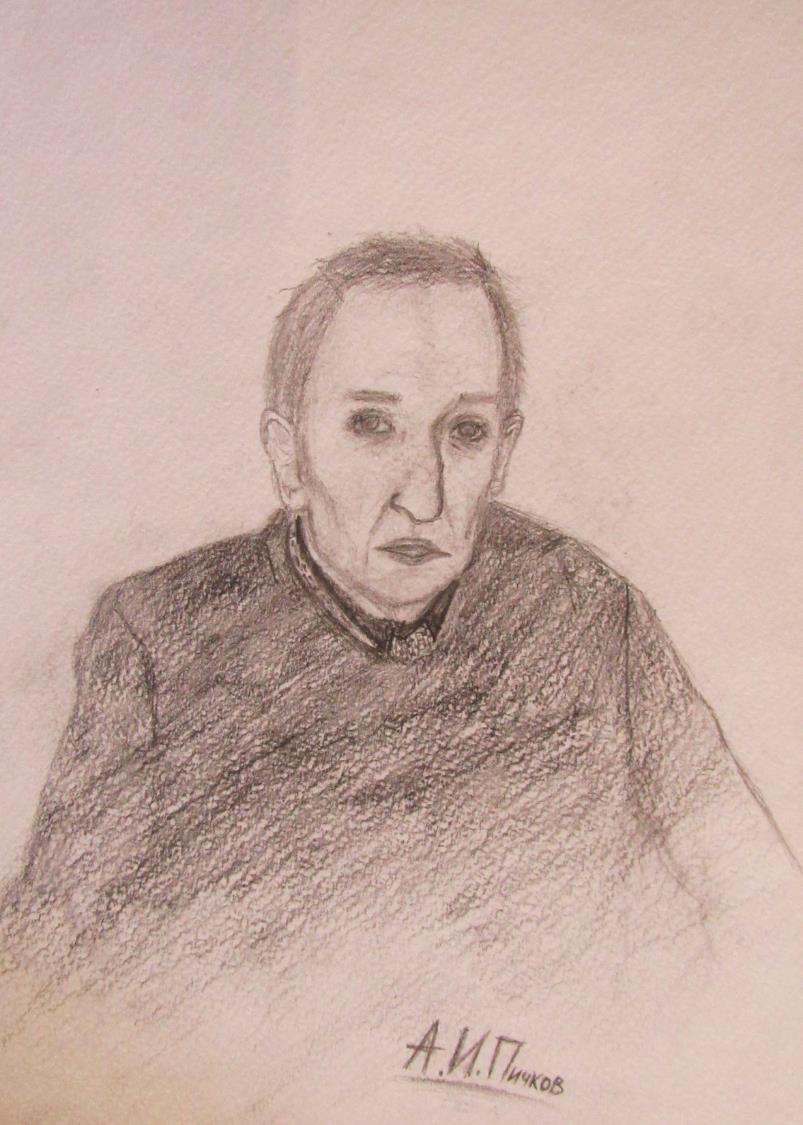 Ненецкий  автономный  округ.
Слово,Рисунок,Фото.
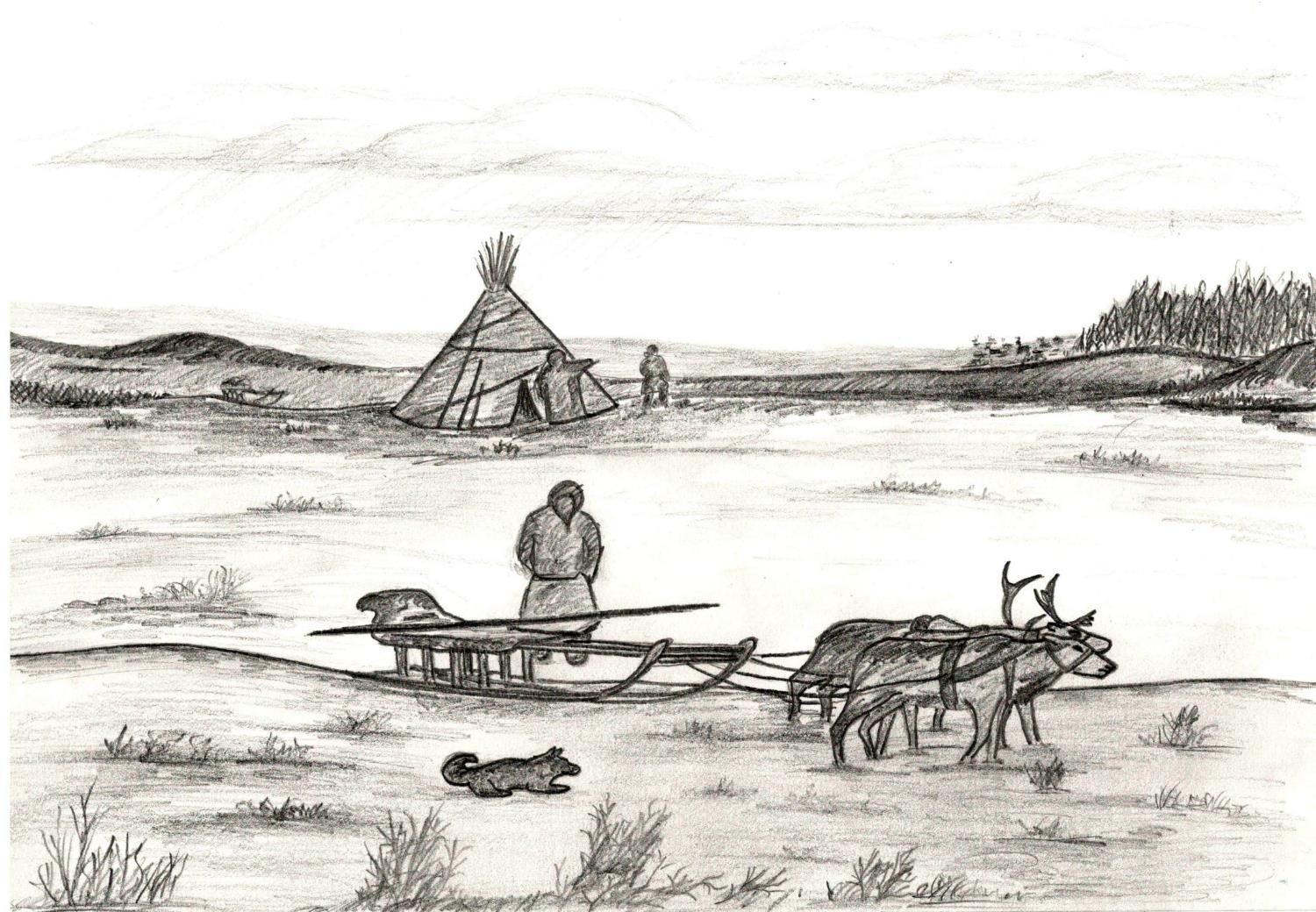 Ненецкий  автономный  округ.
Слово,Рисунок,Фото.
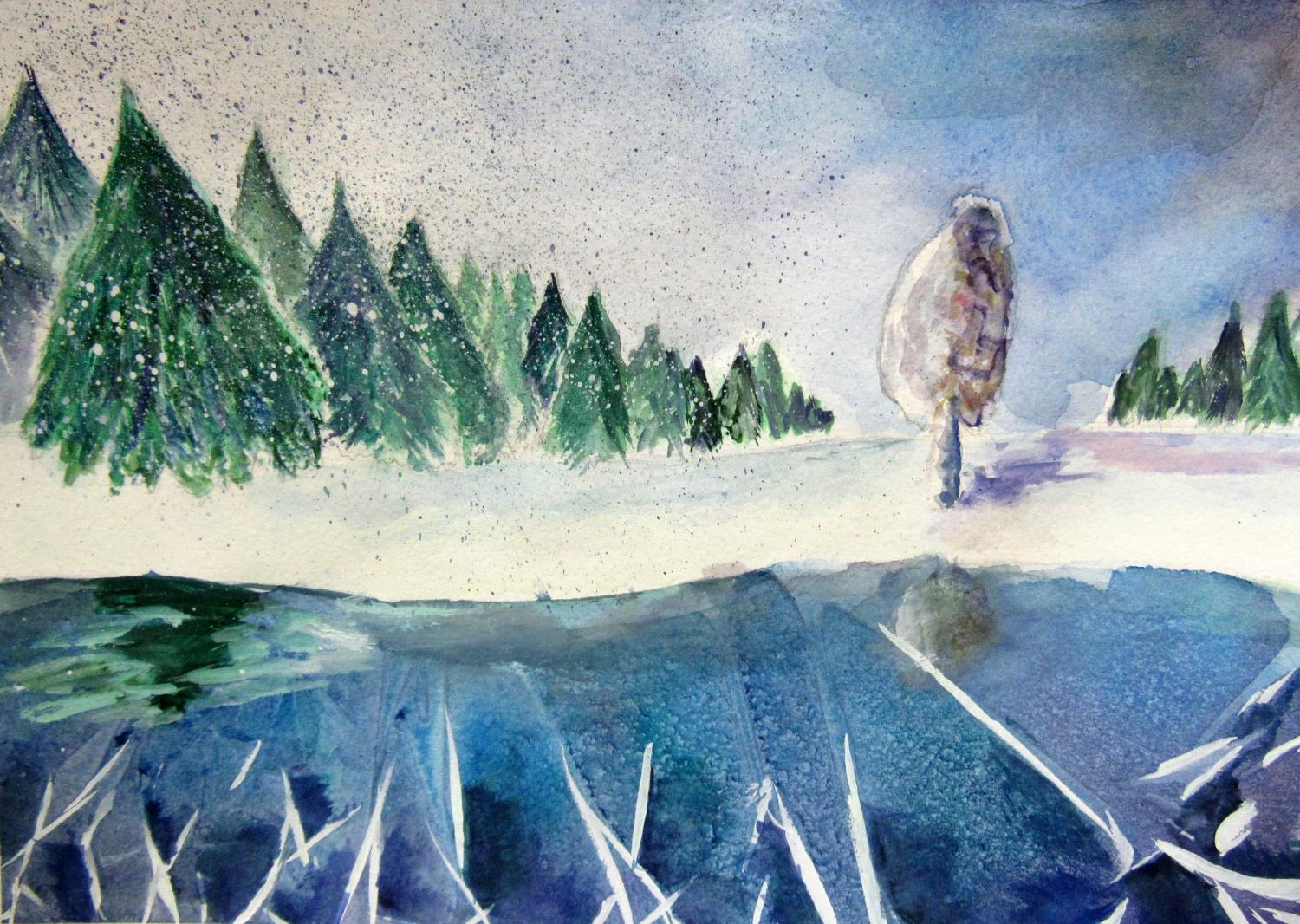 Ненецкий  автономный  округ.
Слово,Рисунок,Фото.
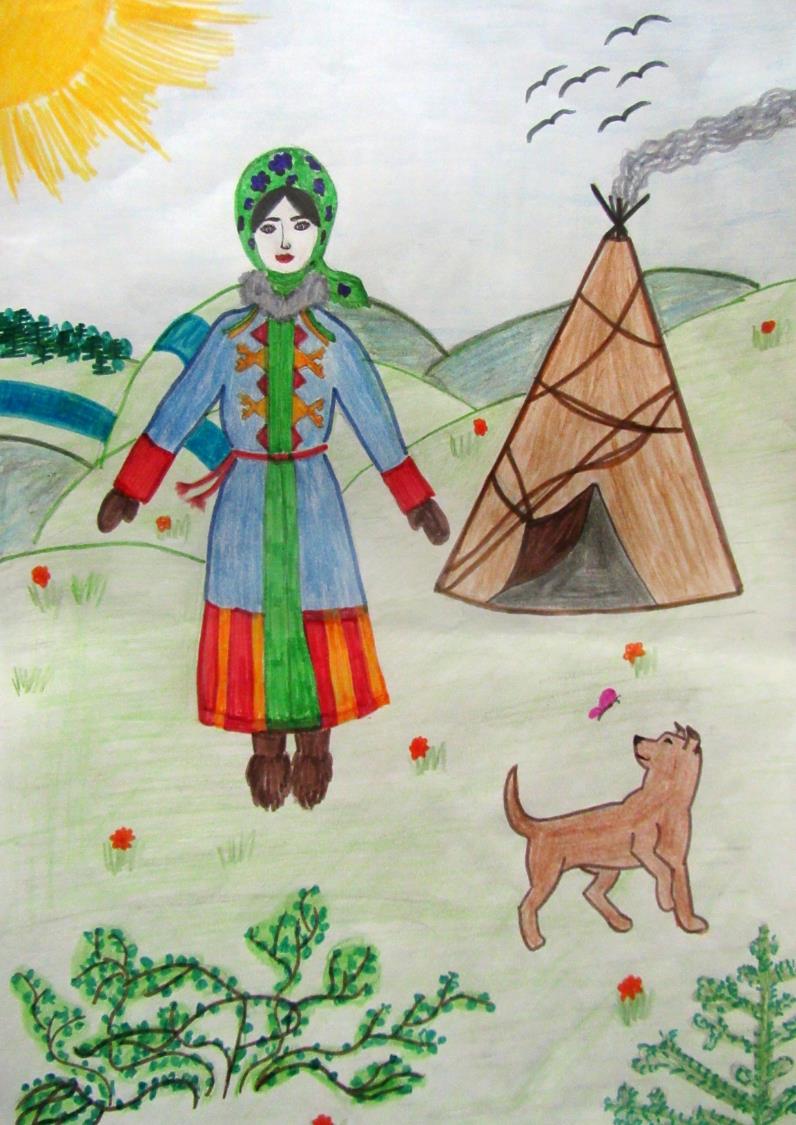 Ненецкий  автономный  округ.
Слово,Рисунок,Фото.
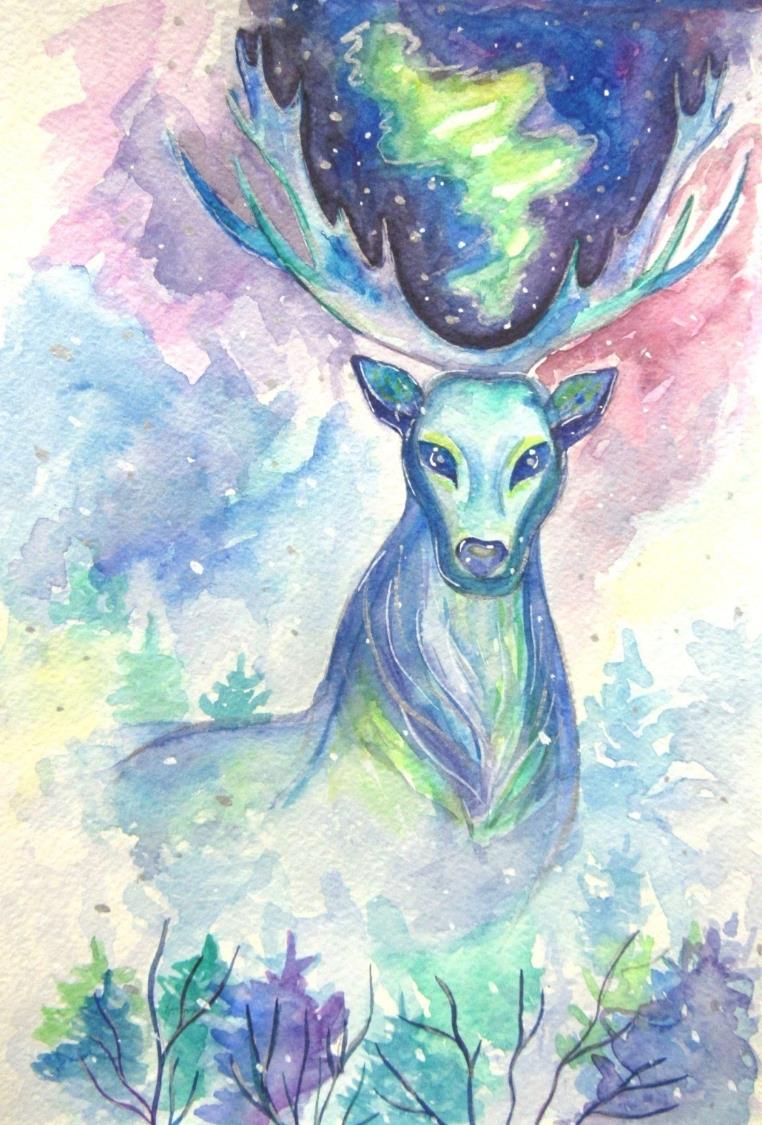 Ненецкий  автономный  округ.
Слово,Рисунок,Фото.
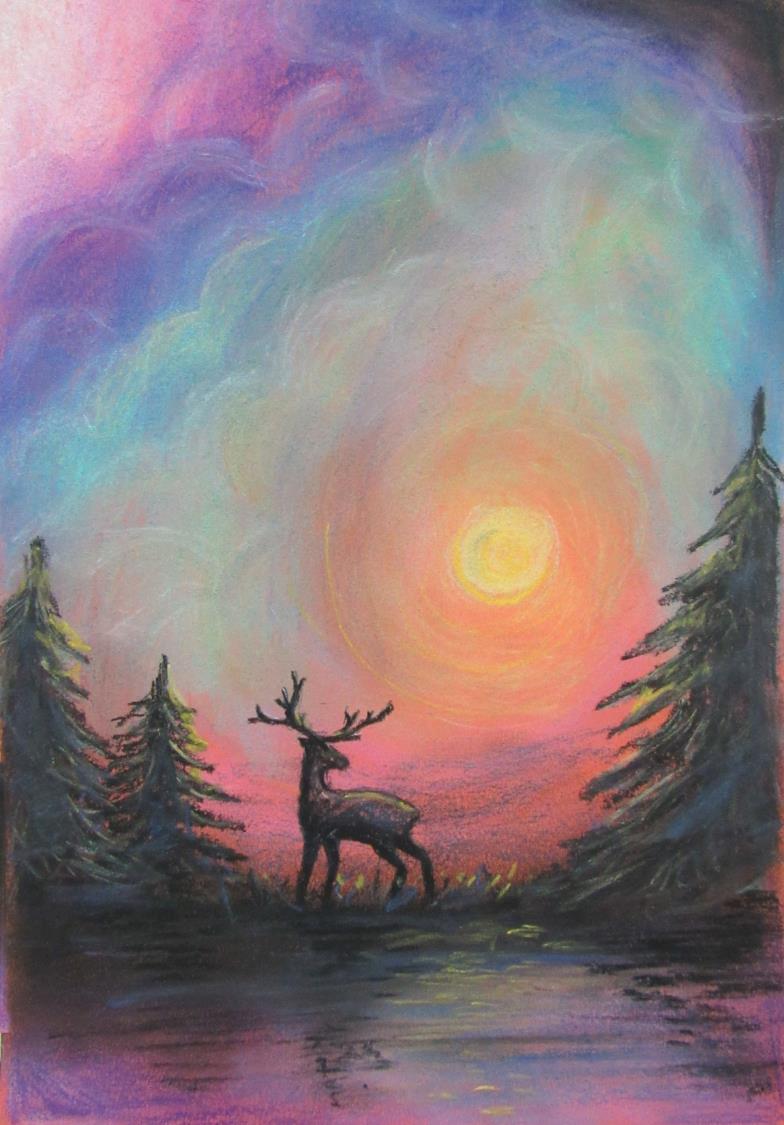 Ненецкий  автономный  округ.
Слово,Рисунок,Фото.
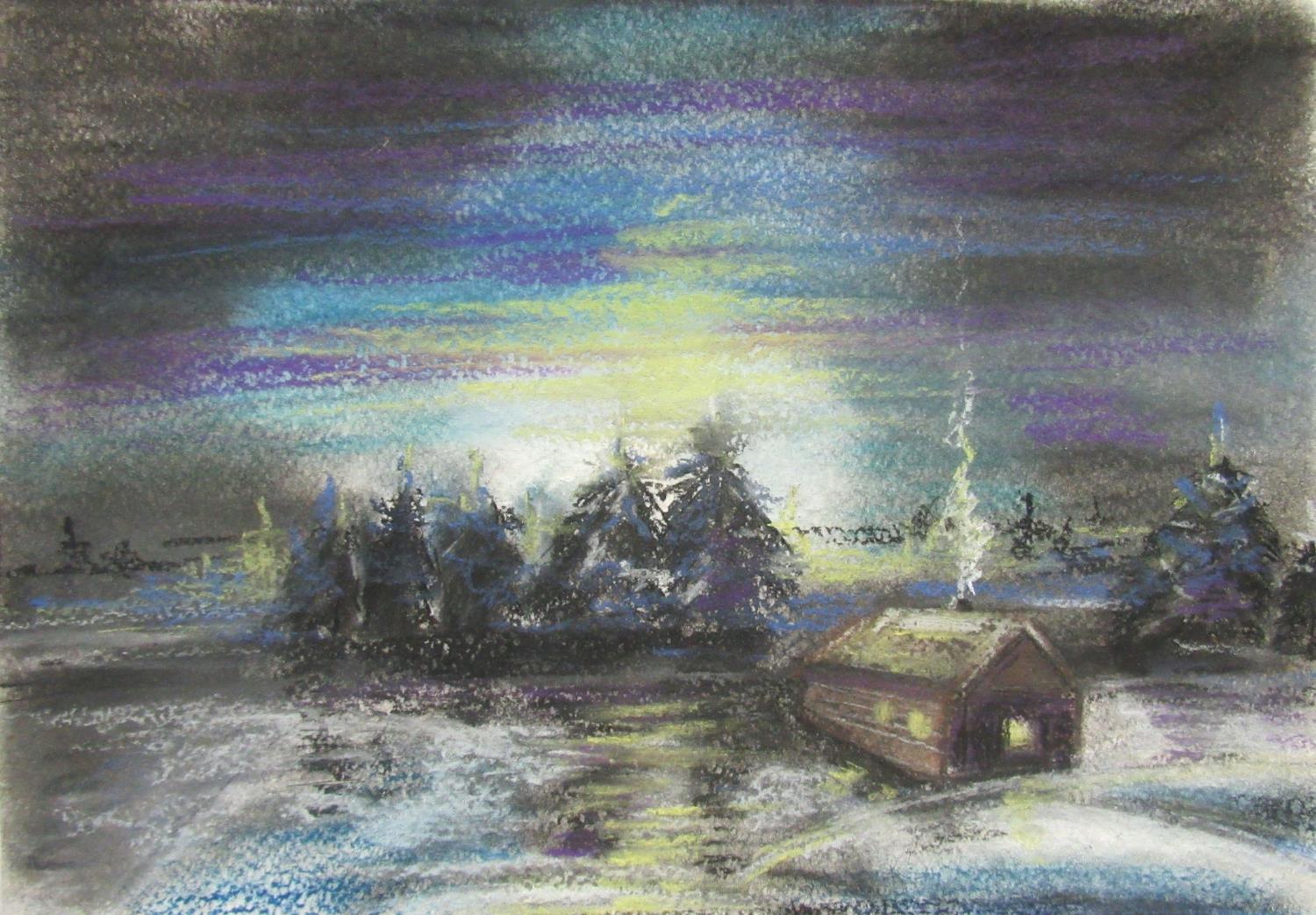 Ненецкий  автономный  округ.
Слово,Рисунок,Фото.
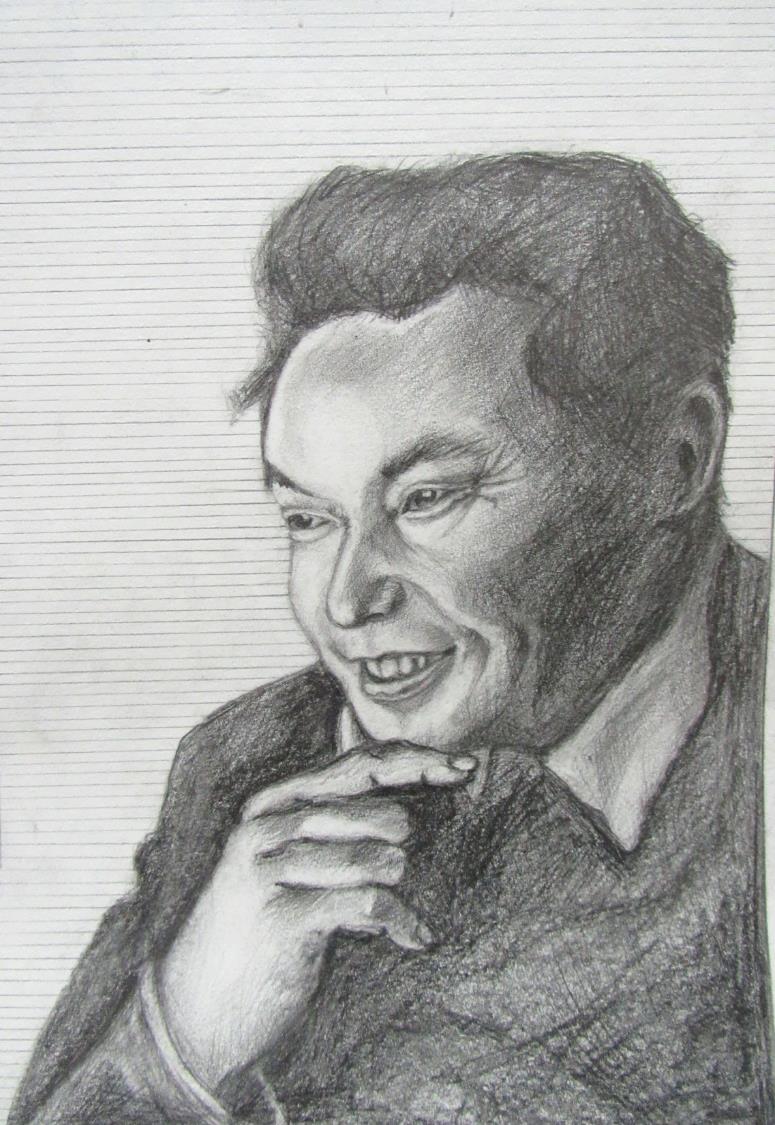 Ненецкий  автономный  округ.
Слово,Рисунок,Фото.
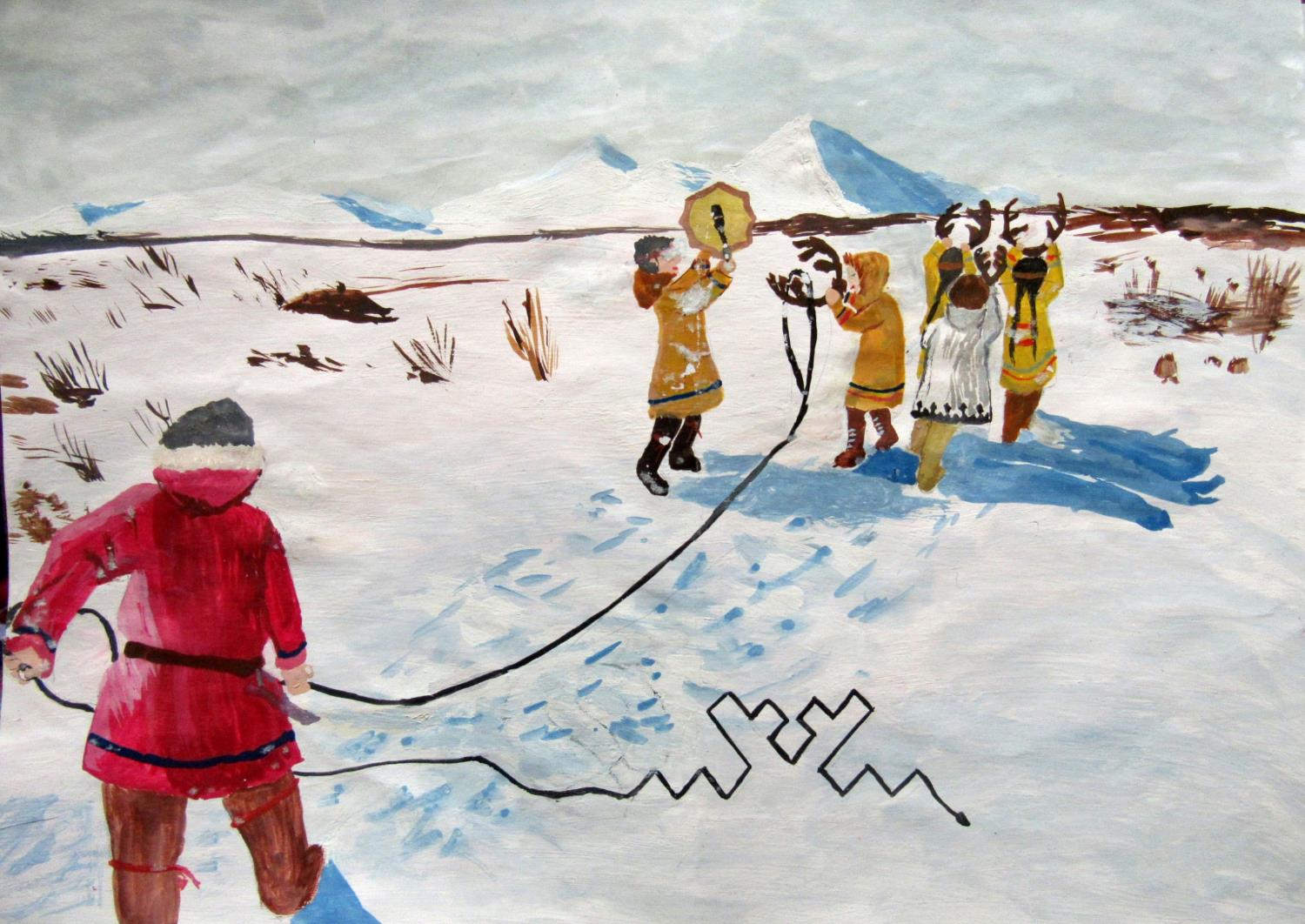 Ненецкий  автономный  округ.
Слово,Рисунок,Фото.
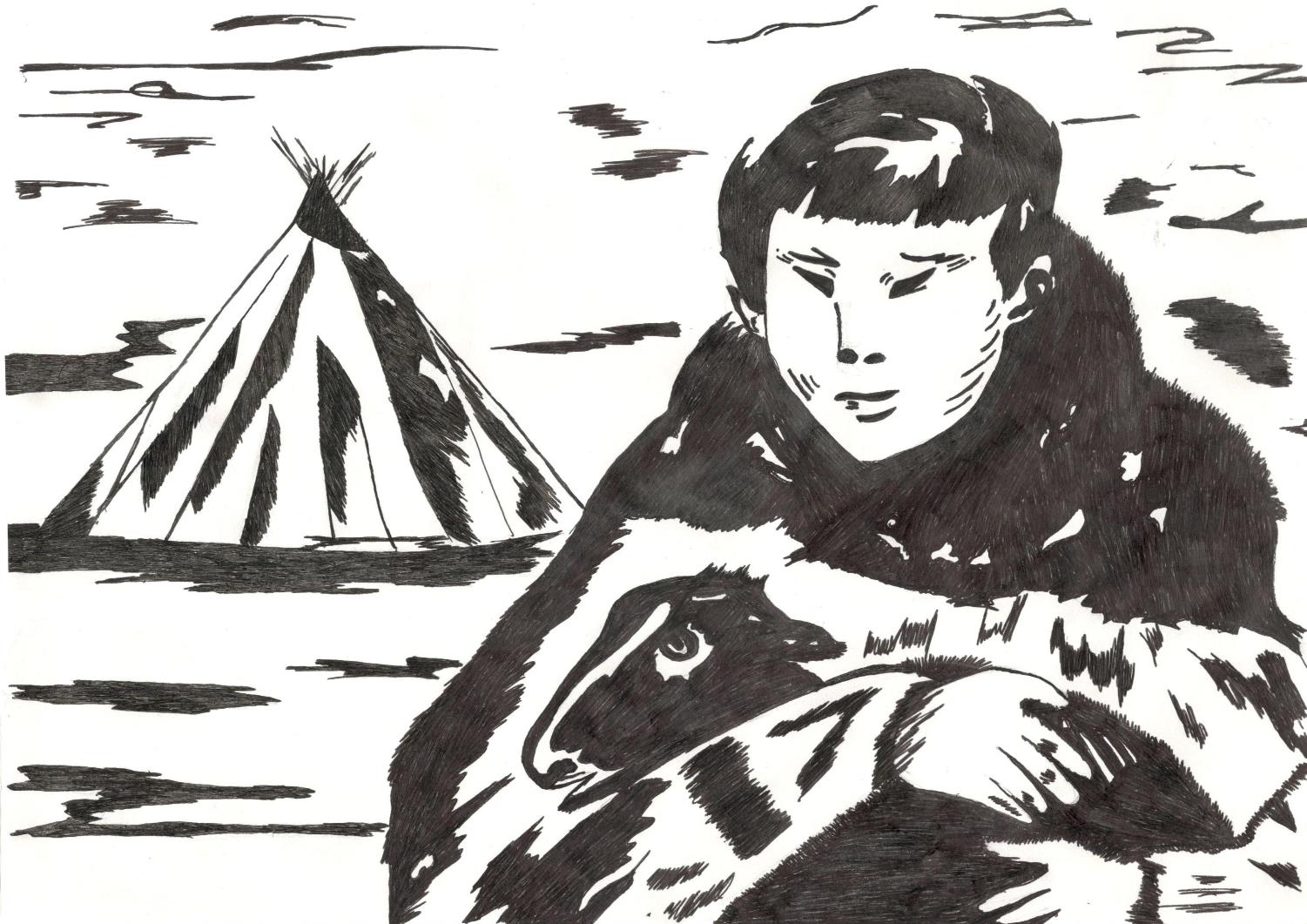 Ненецкий  автономный  округ.
Слово,Рисунок,Фото.
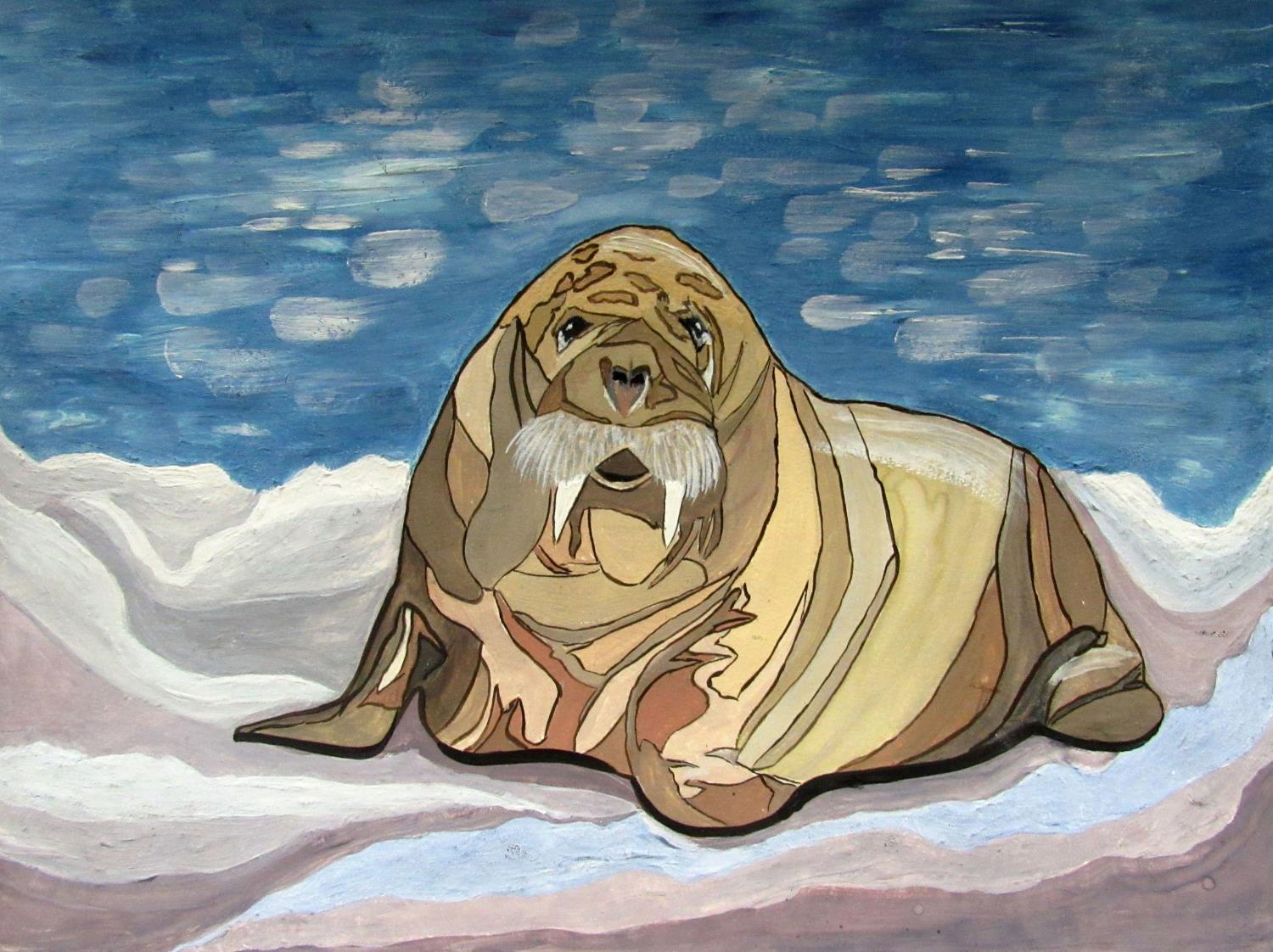 Ненецкий  автономный  округ.
Слово,Рисунок,Фото.
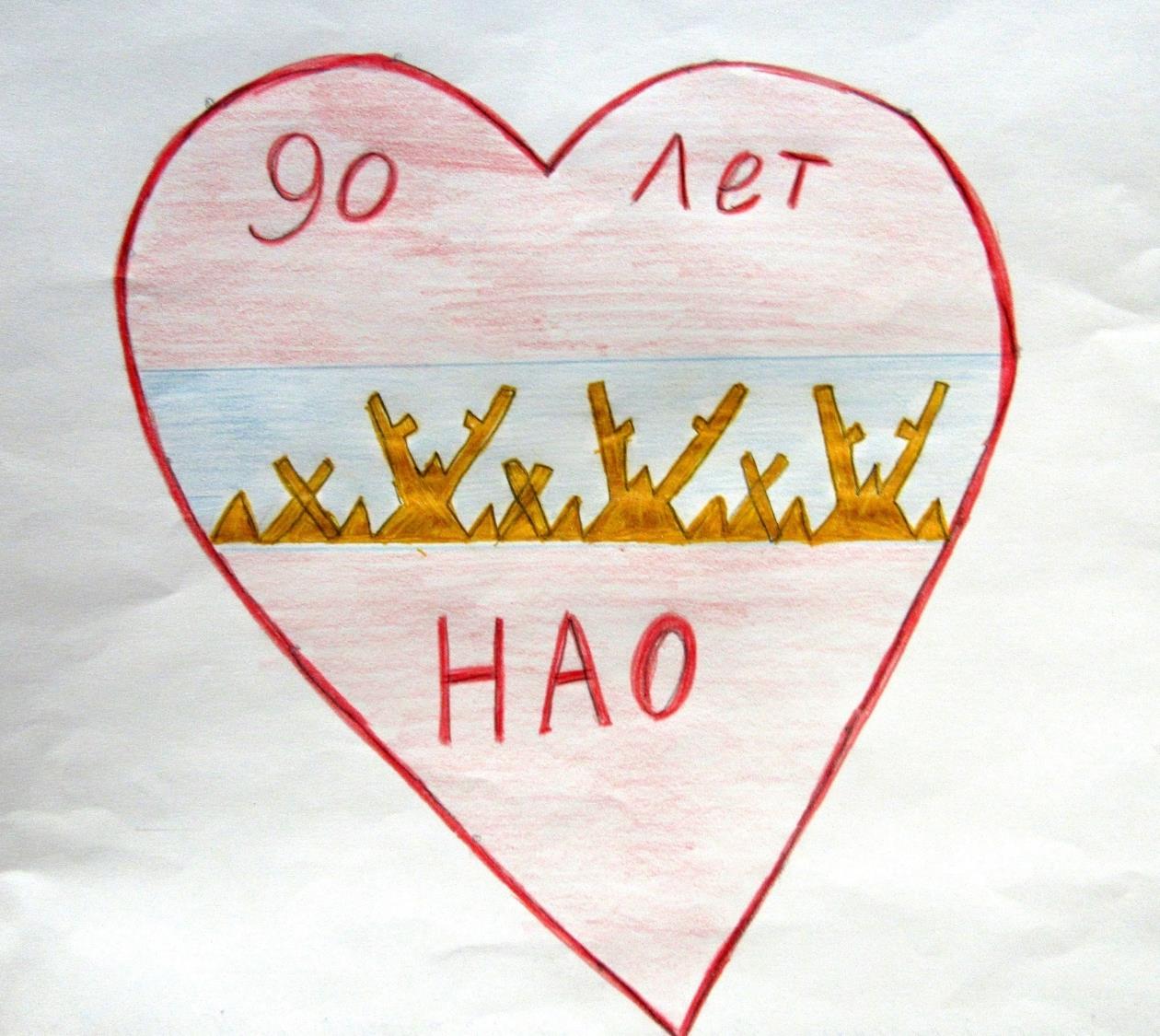 Ненецкий  автономный  округ.
Слово,Рисунок,Фото.
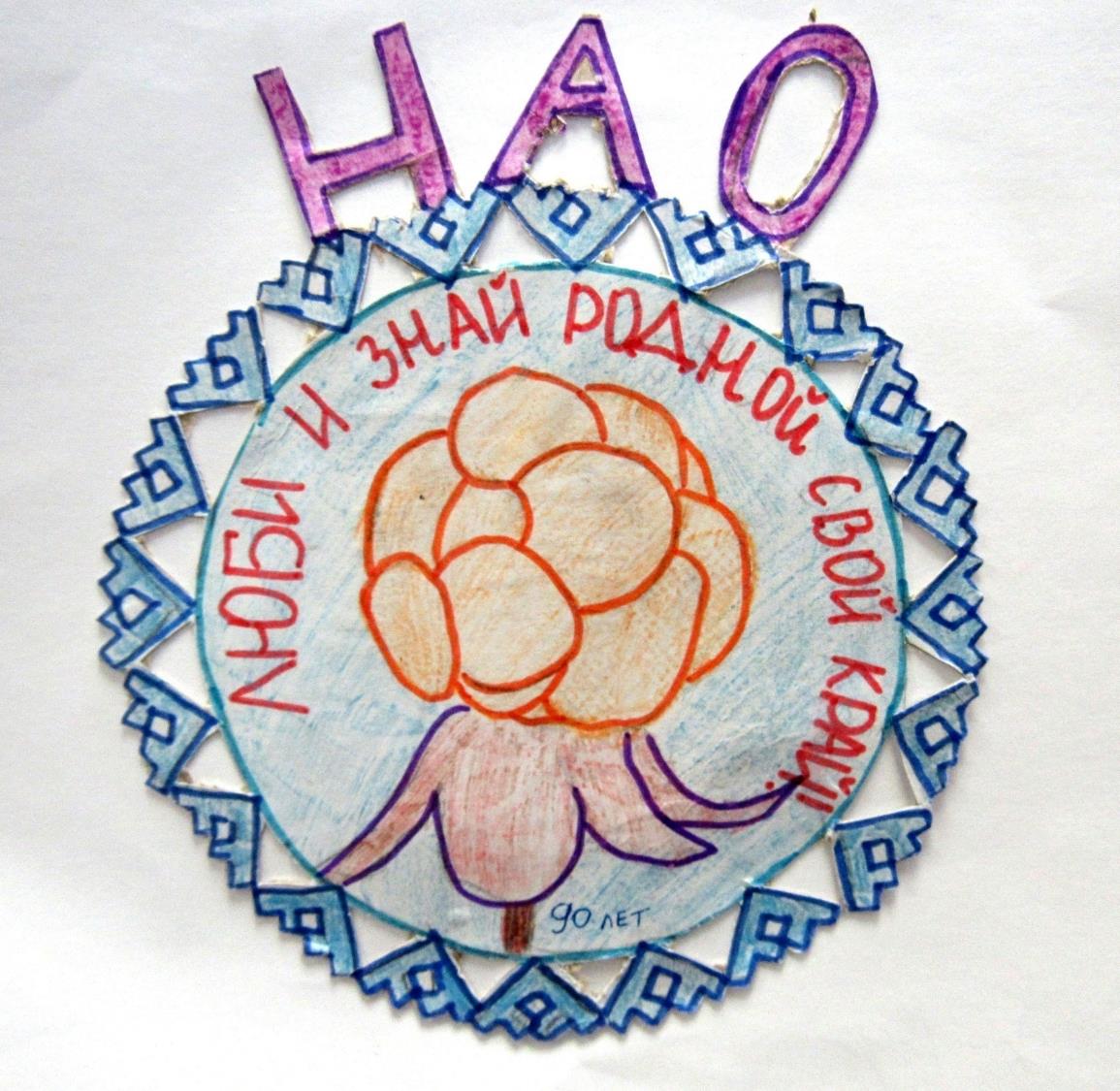 Ненецкий  автономный  округ.
Слово,Рисунок,Фото.
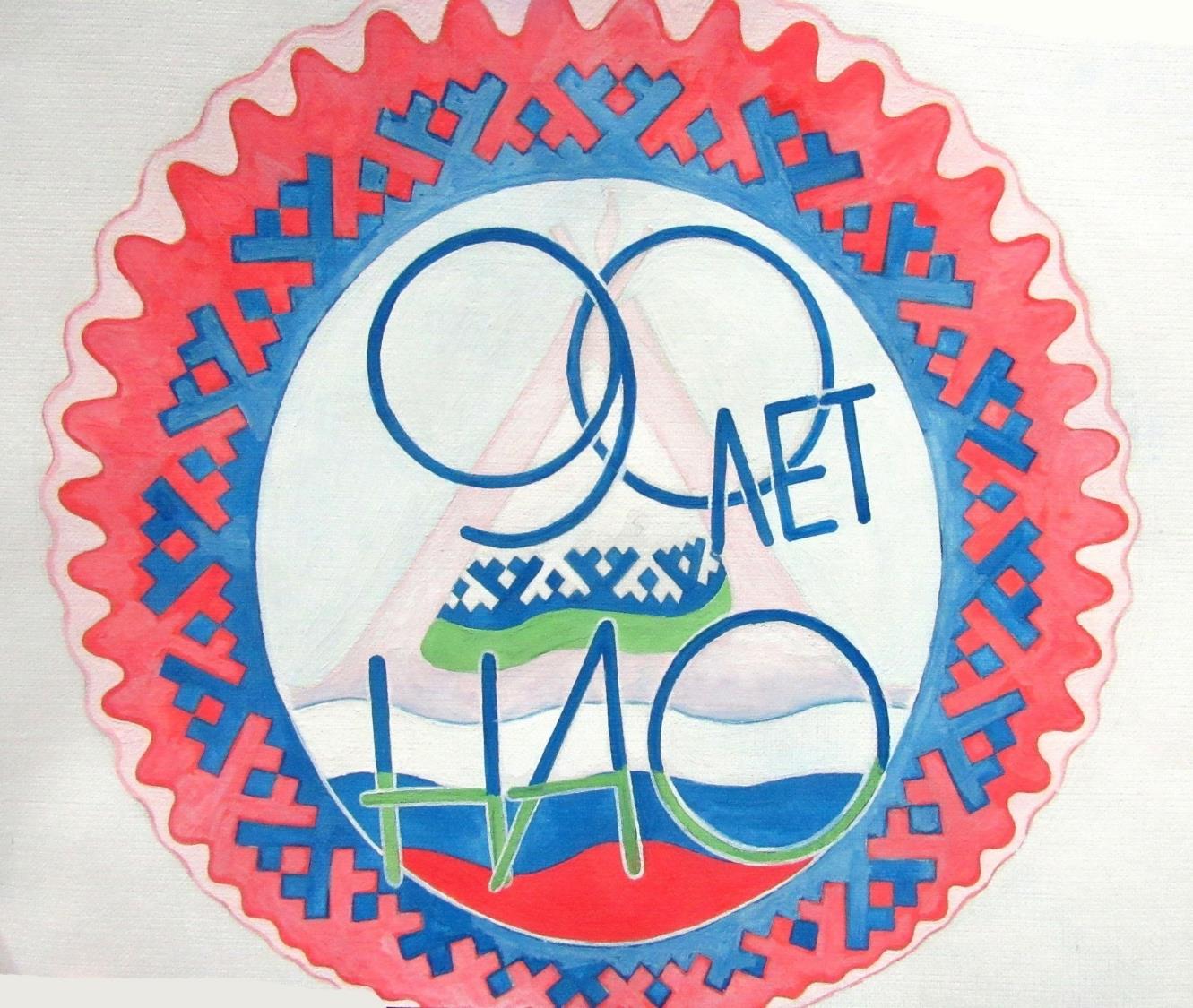 Ненецкий  автономный  округ.
Слово,Рисунок,Фото.
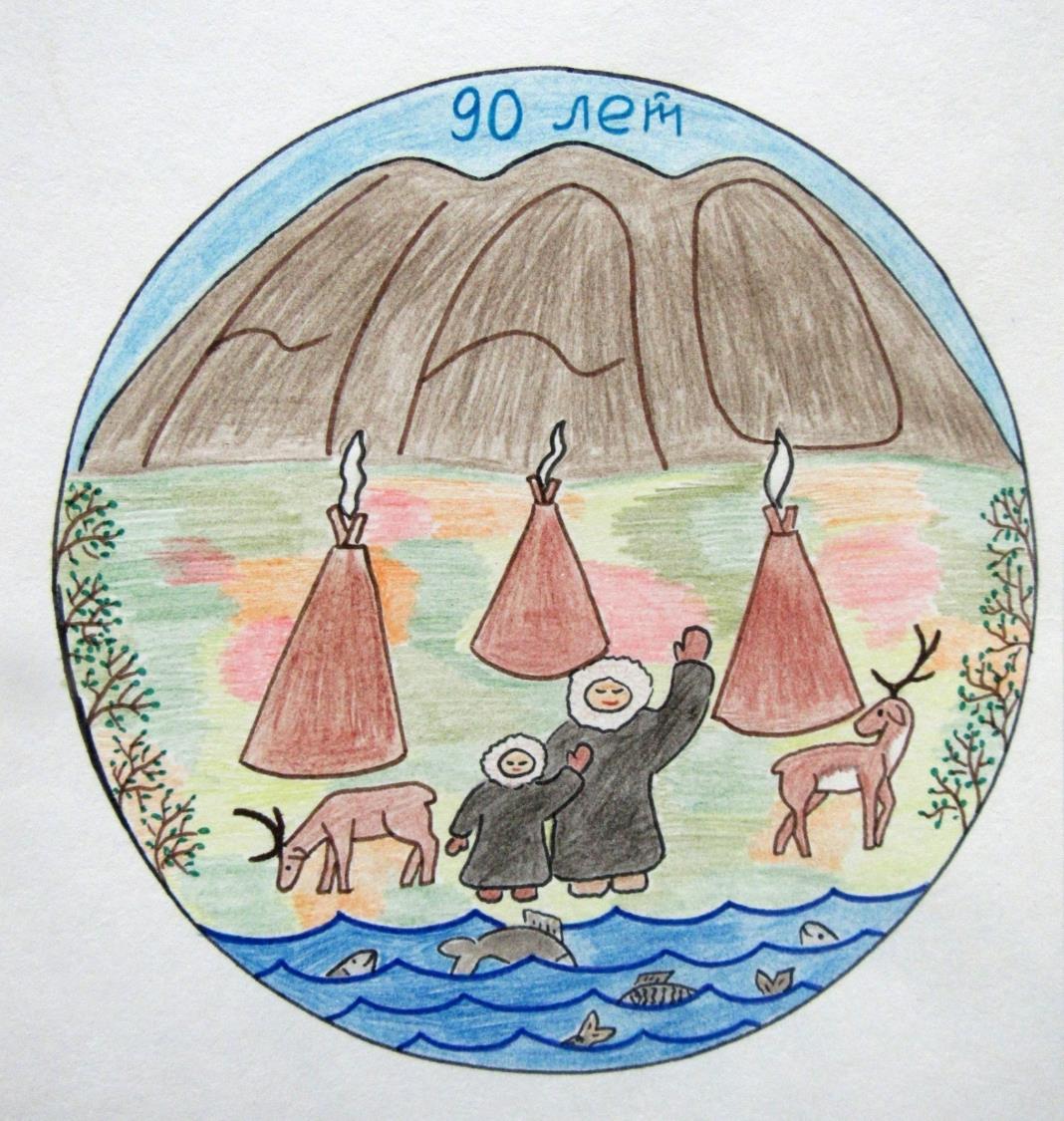 Ненецкий  автономный  округ.
Слово,Рисунок,Фото.
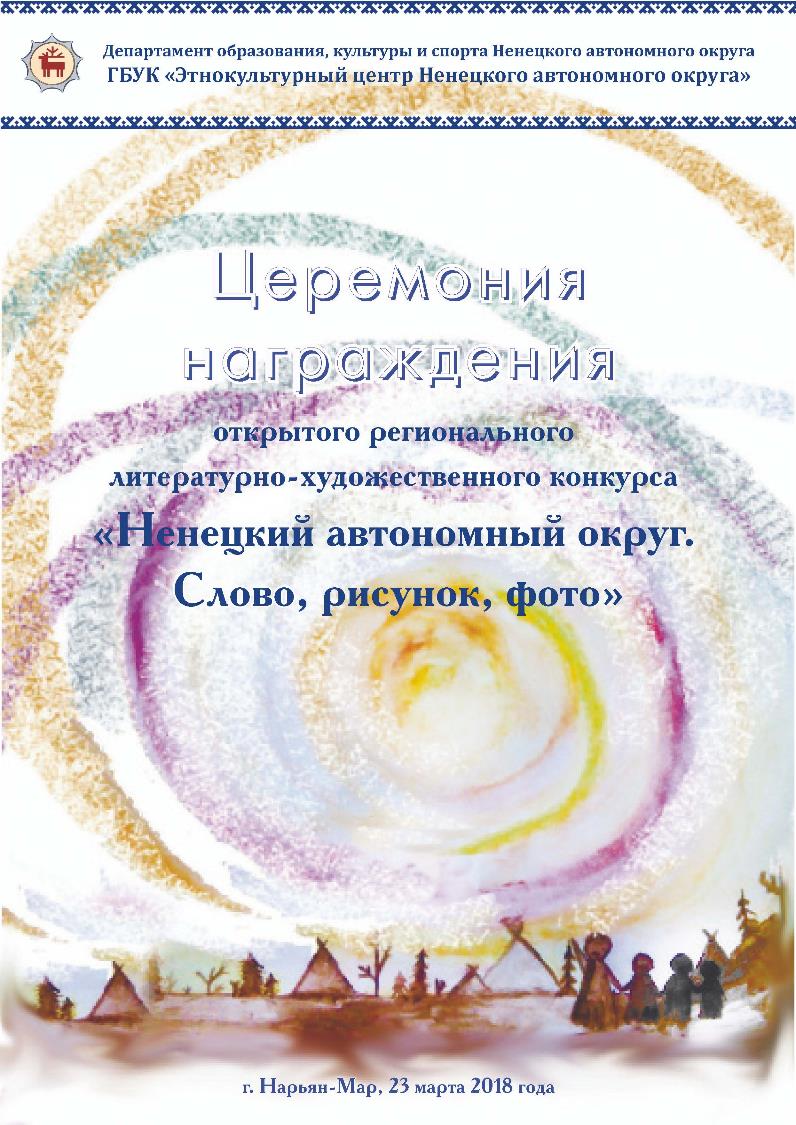